٩
الفصل
الهندسة:الزوايا والمضلعات
الفصل التاسع: الهندسة:الزوايا والمضلعات

٩-٣ المثلثات
صفحة ٨٦
أدوات
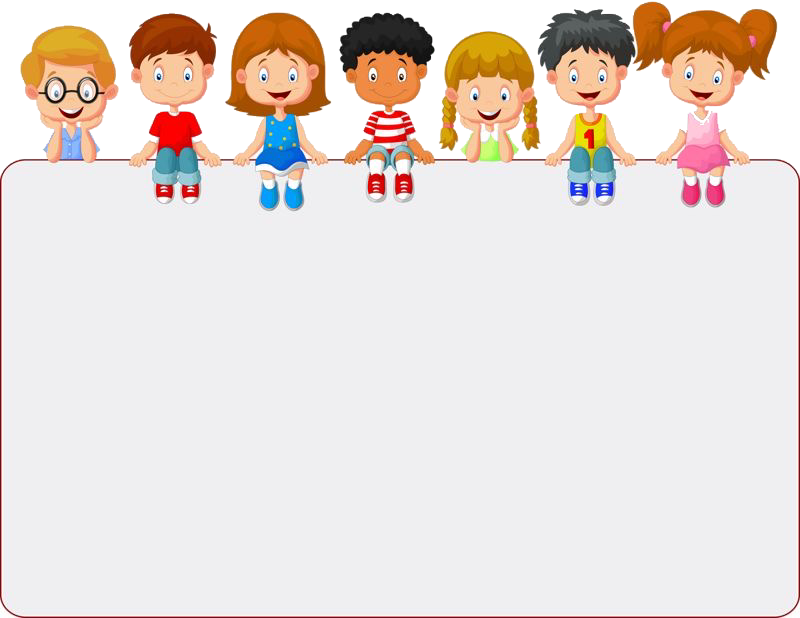 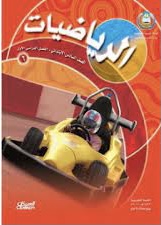 جدول التعلم
نشاط
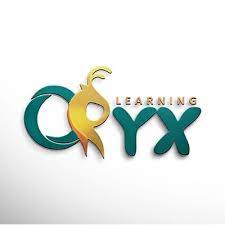 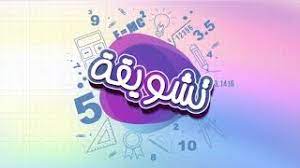 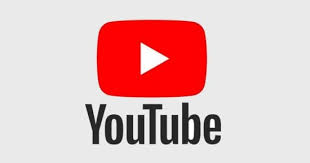 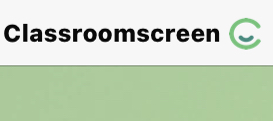 ماذا تعلمت
ماذا أعرف
ماذا أريد أن أعرف
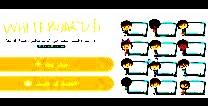 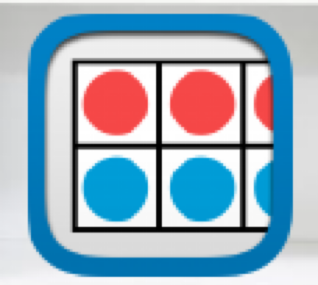 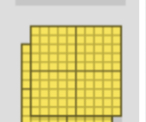 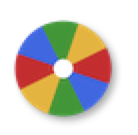 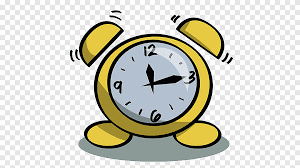 أدوات
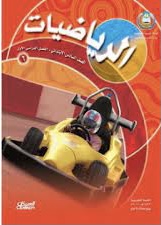 فكرة الدرس
المفردات
نشاط
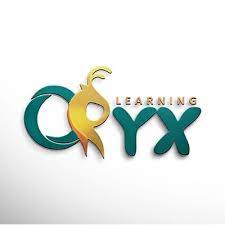 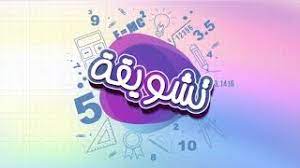 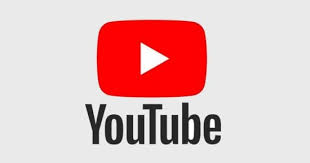 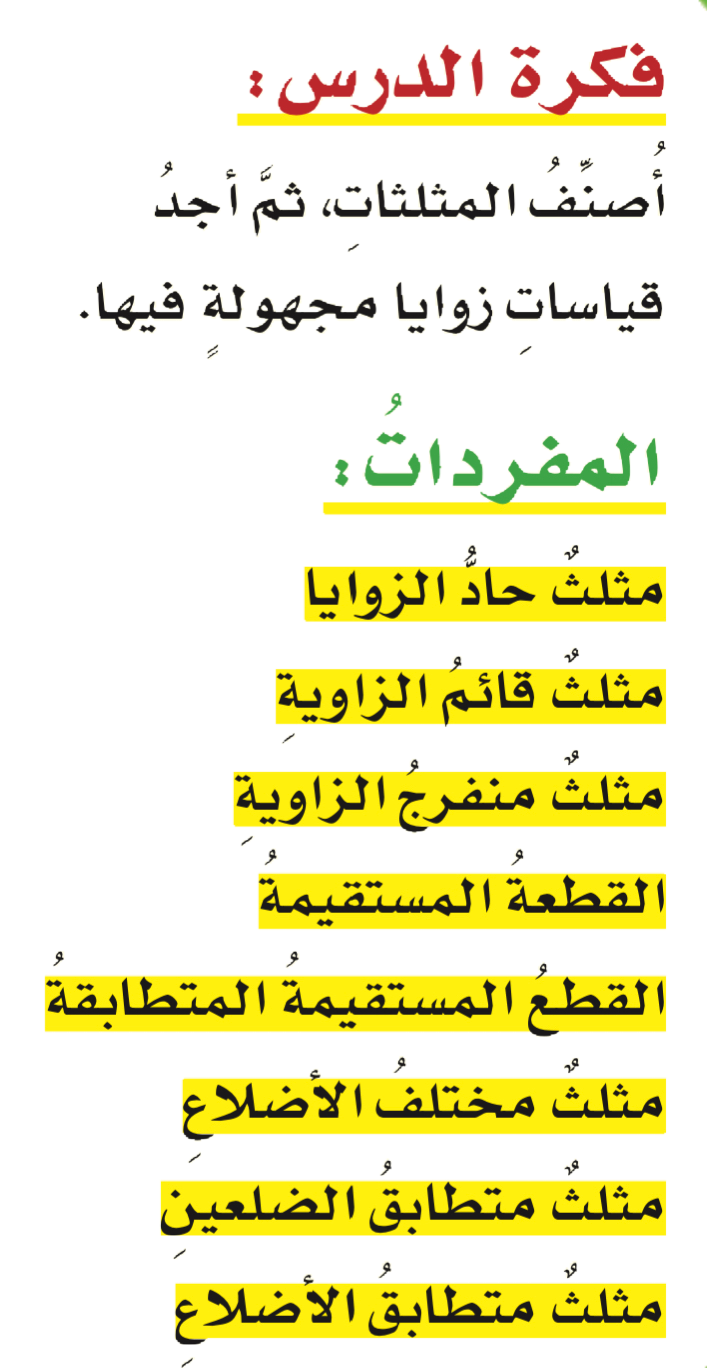 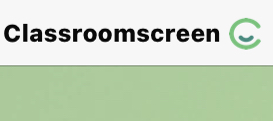 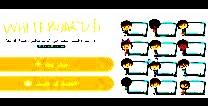 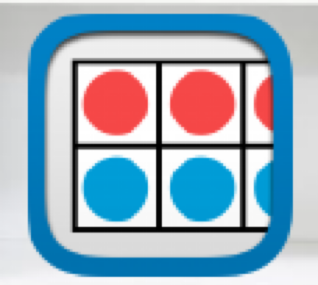 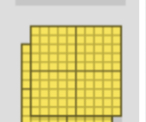 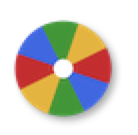 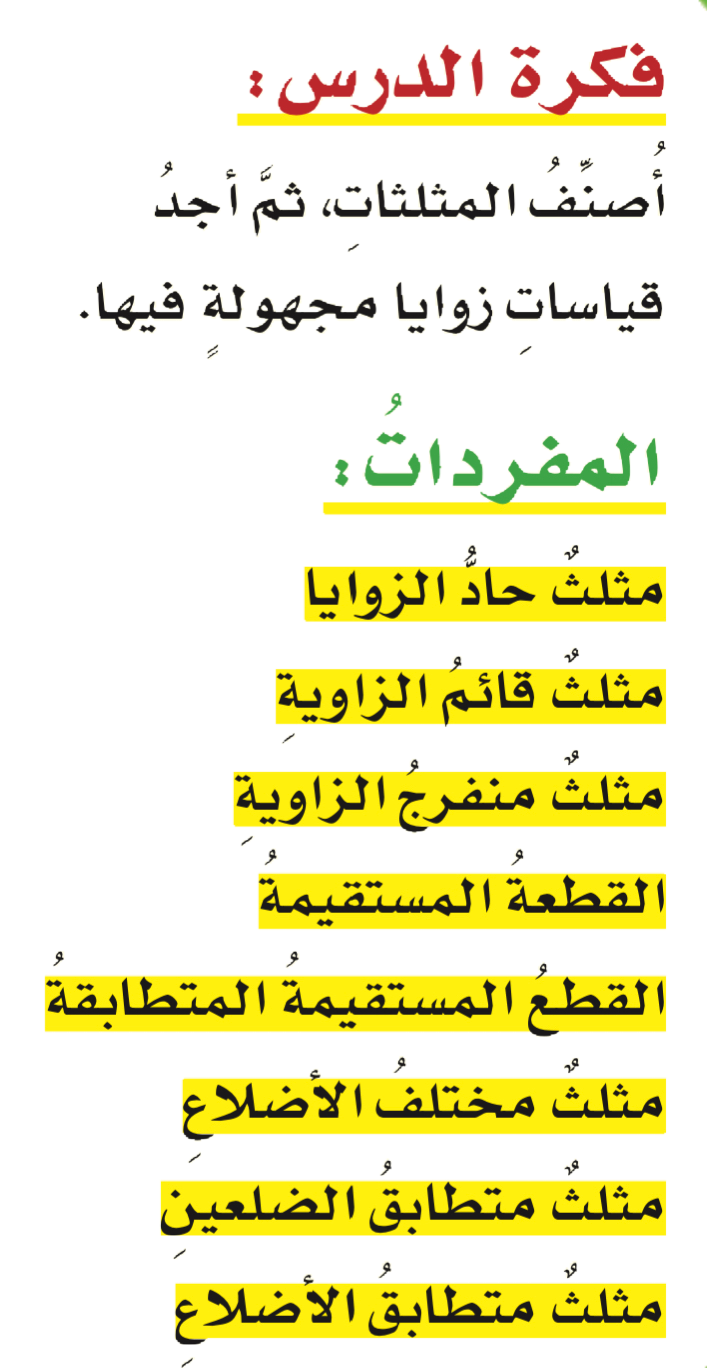 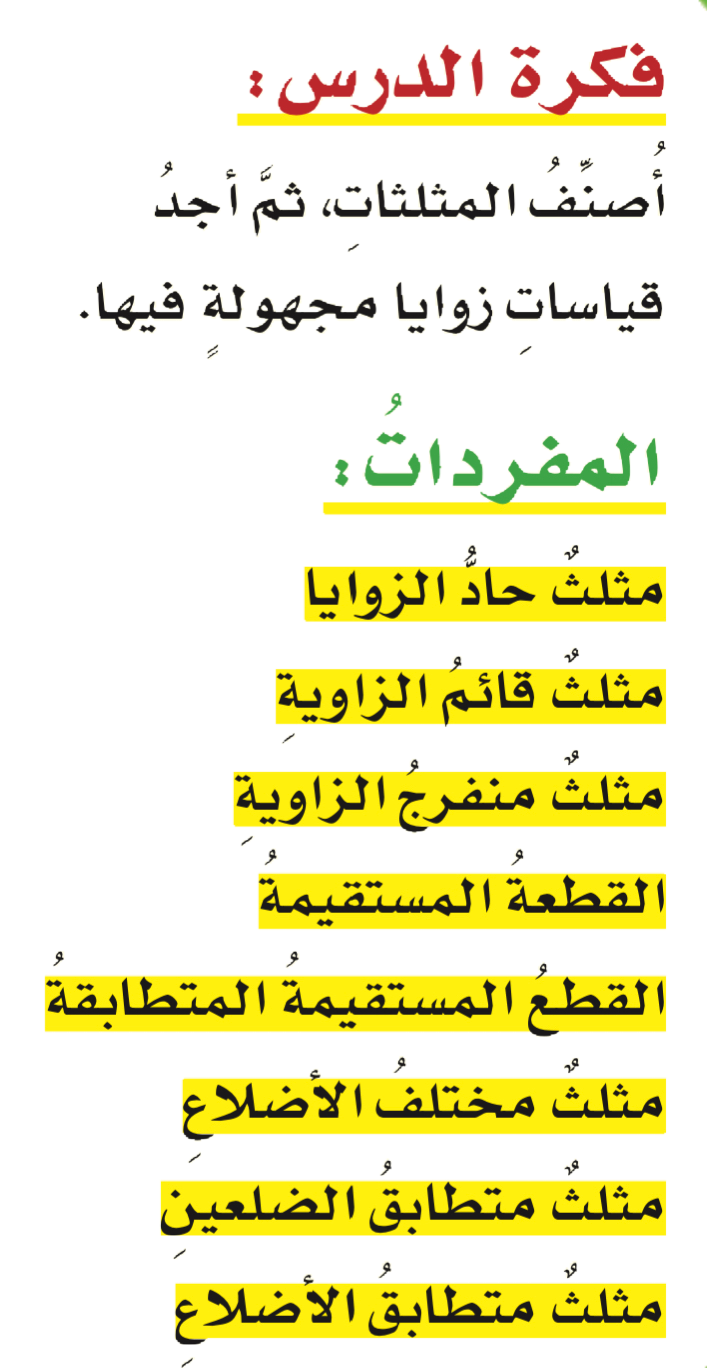 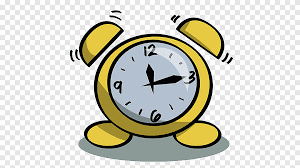 أدوات
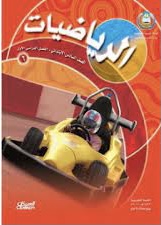 نشاط
نشاط
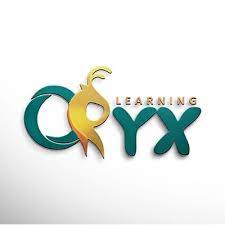 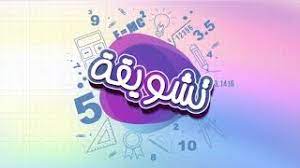 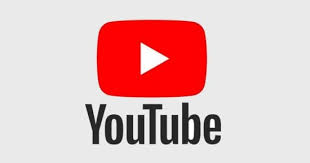 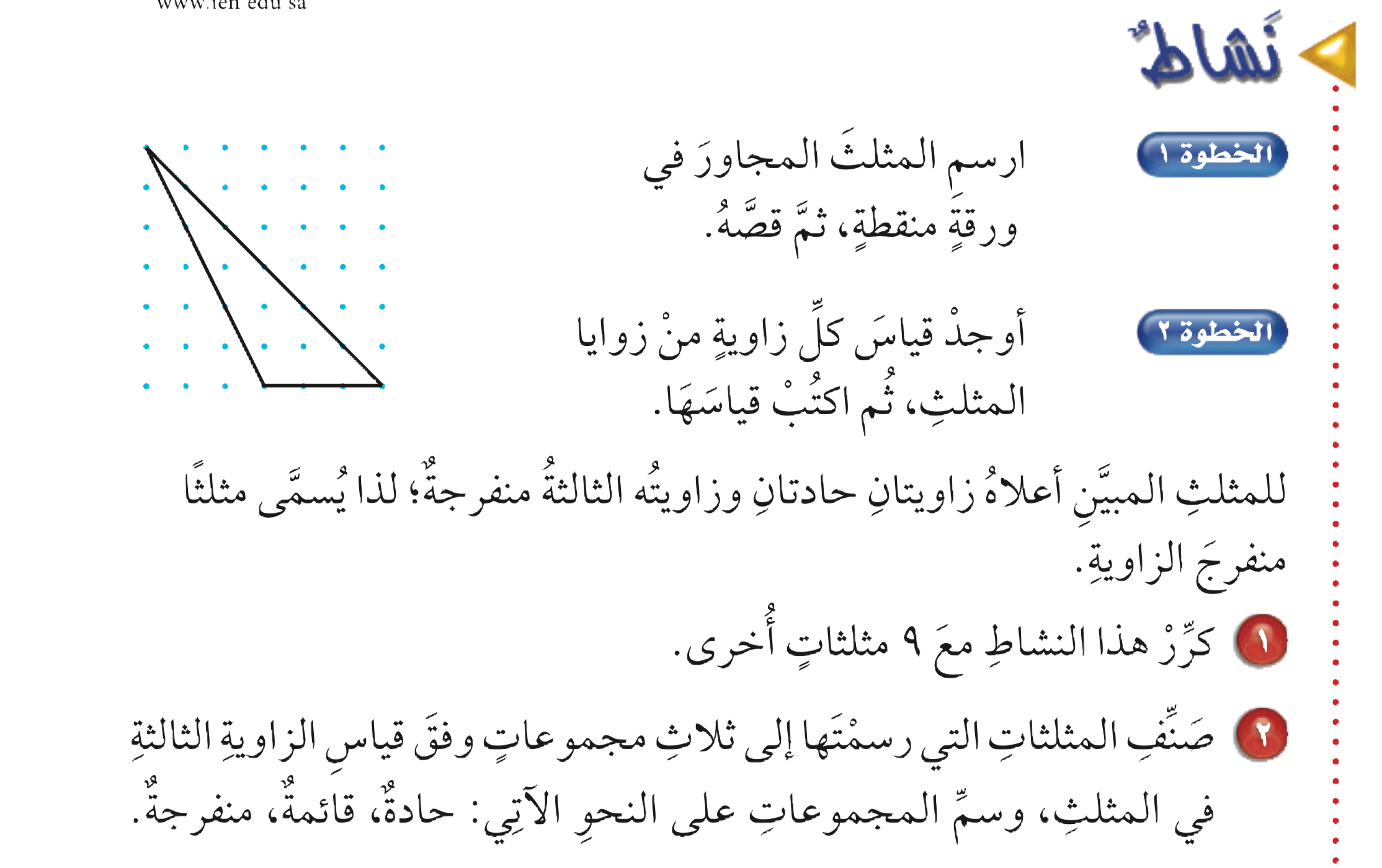 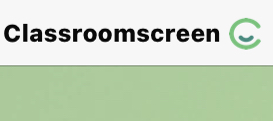 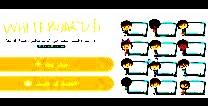 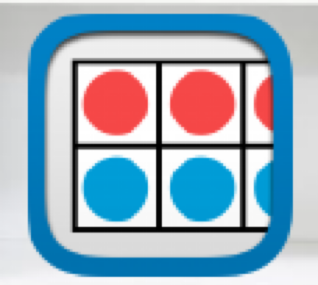 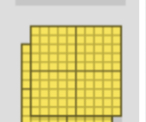 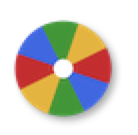 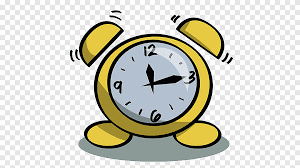 أدوات
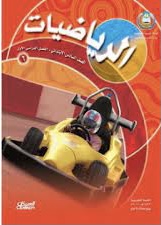 مفردات
نشاط
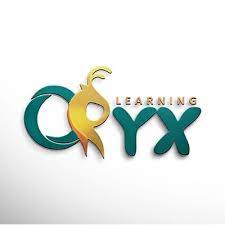 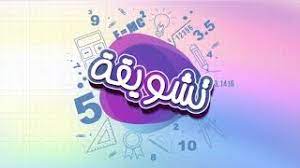 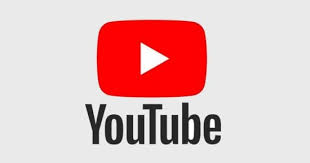 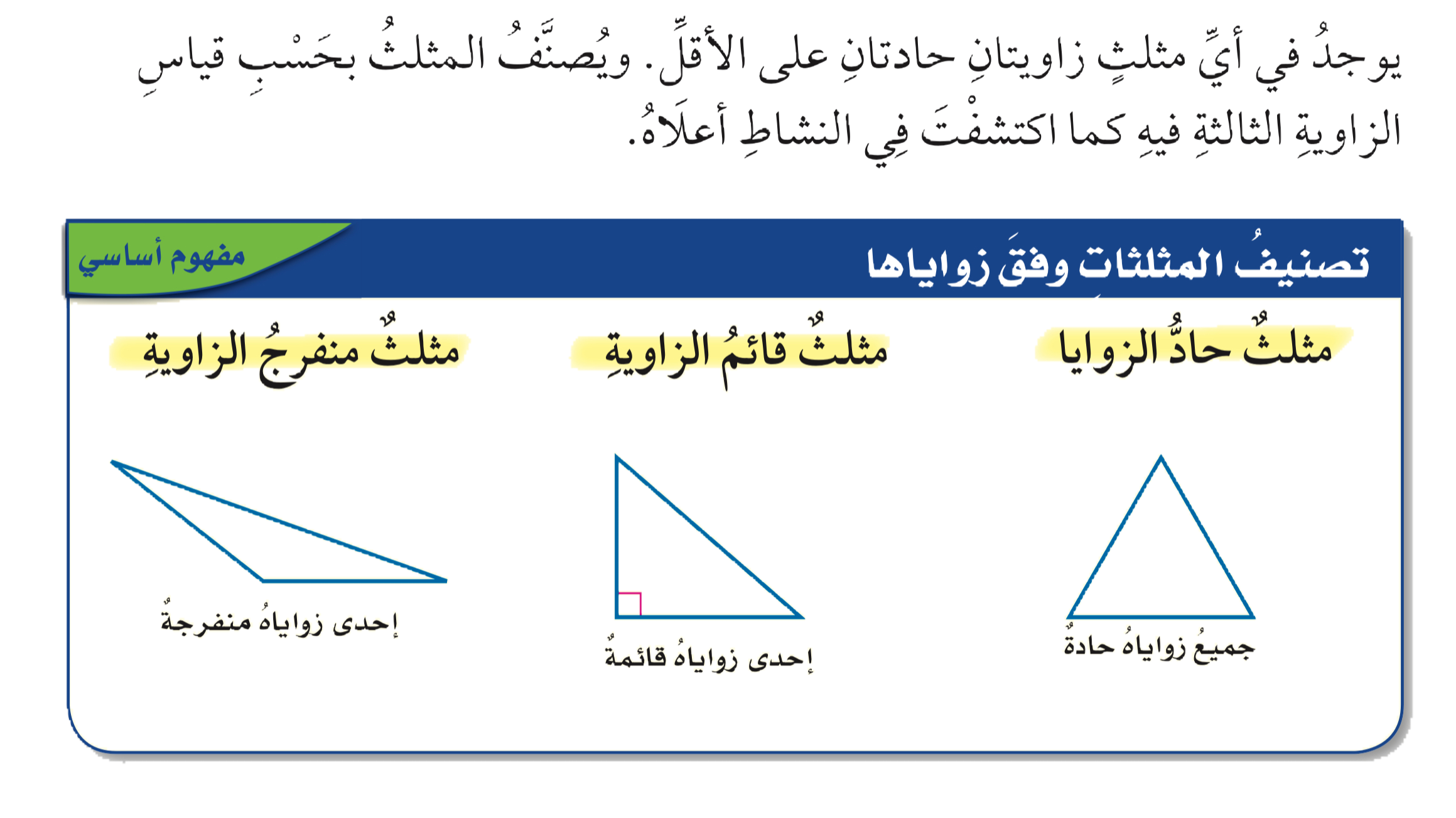 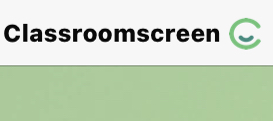 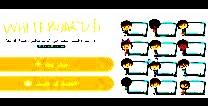 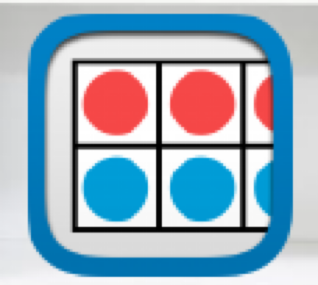 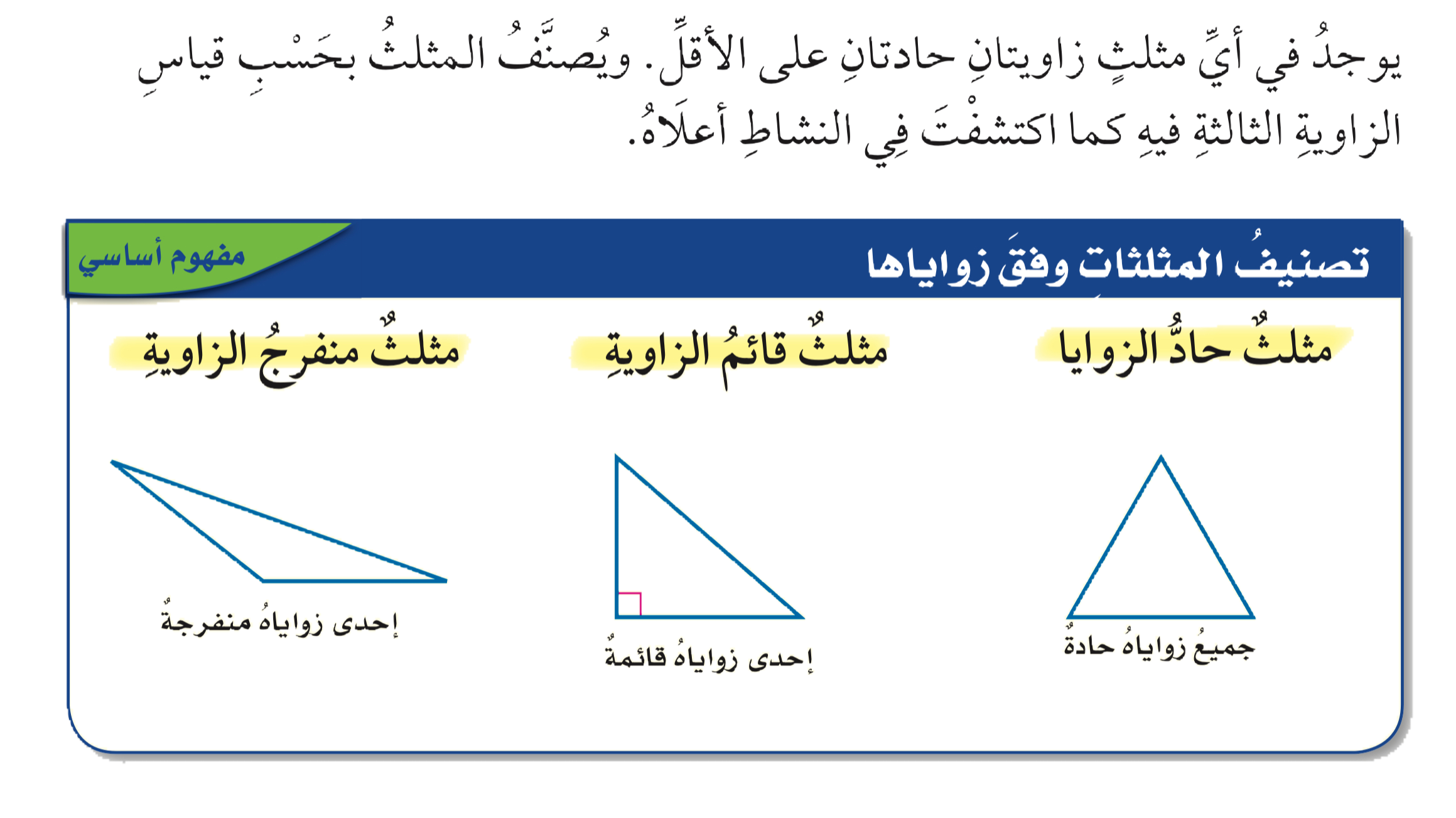 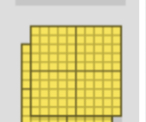 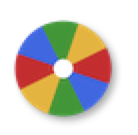 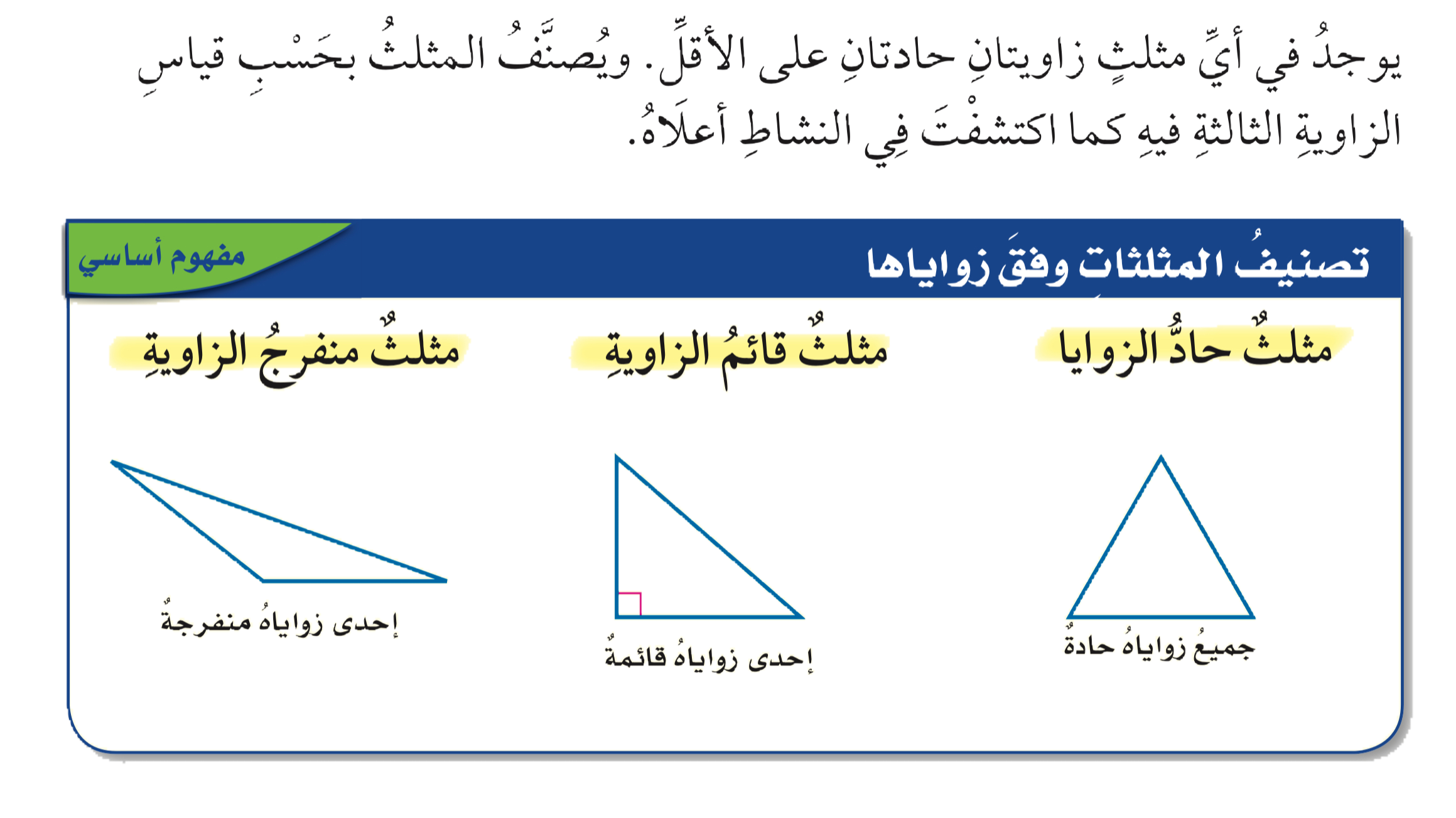 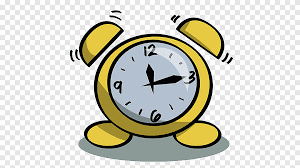 تحقق من فهمك
أدوات
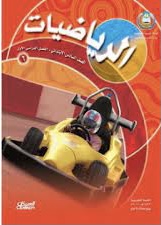 مثالان
نشاط
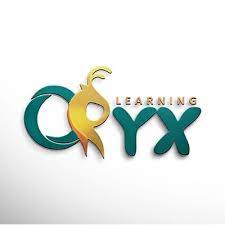 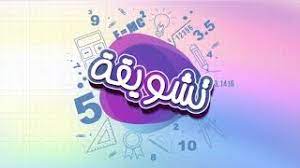 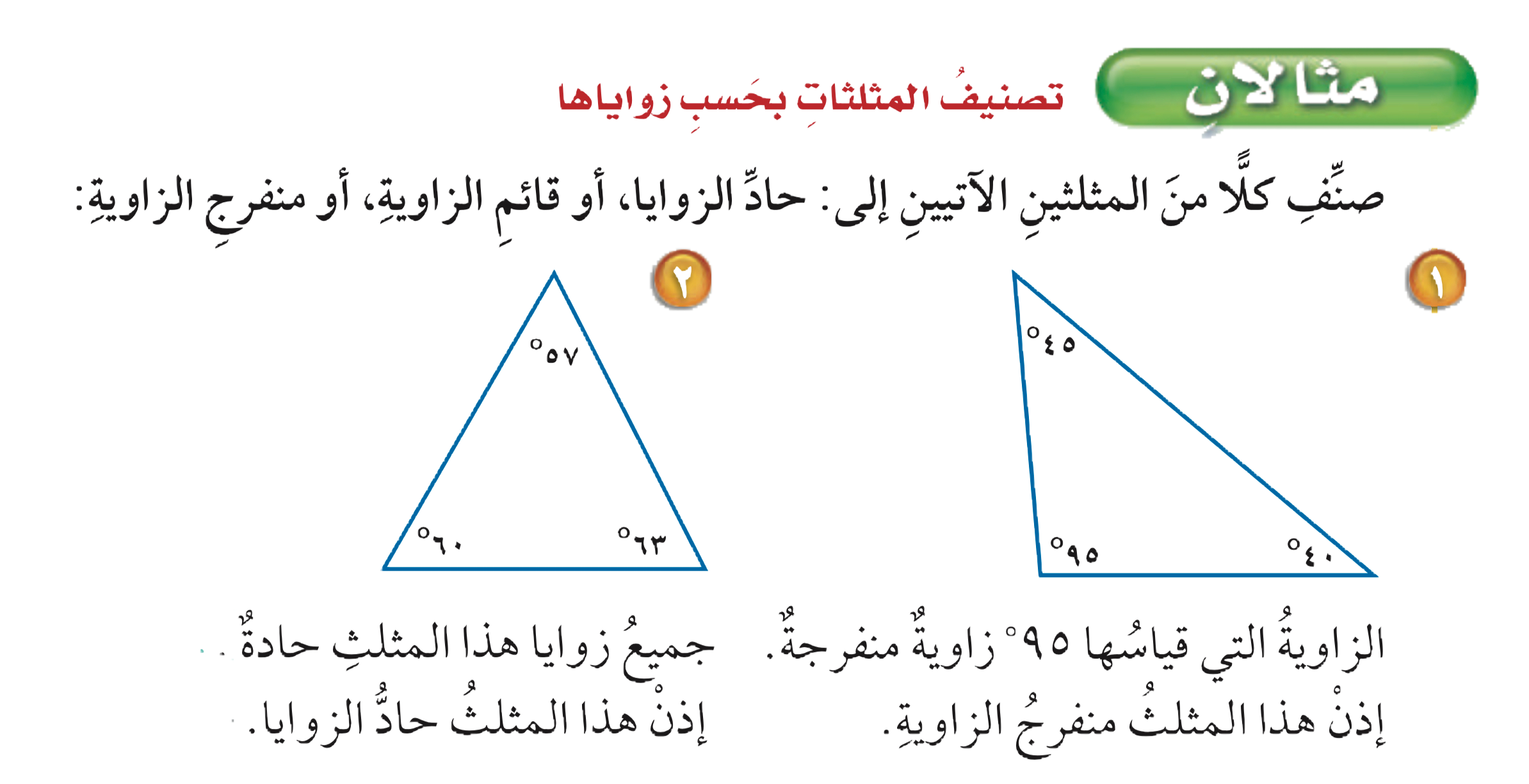 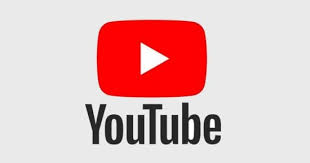 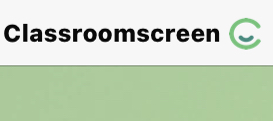 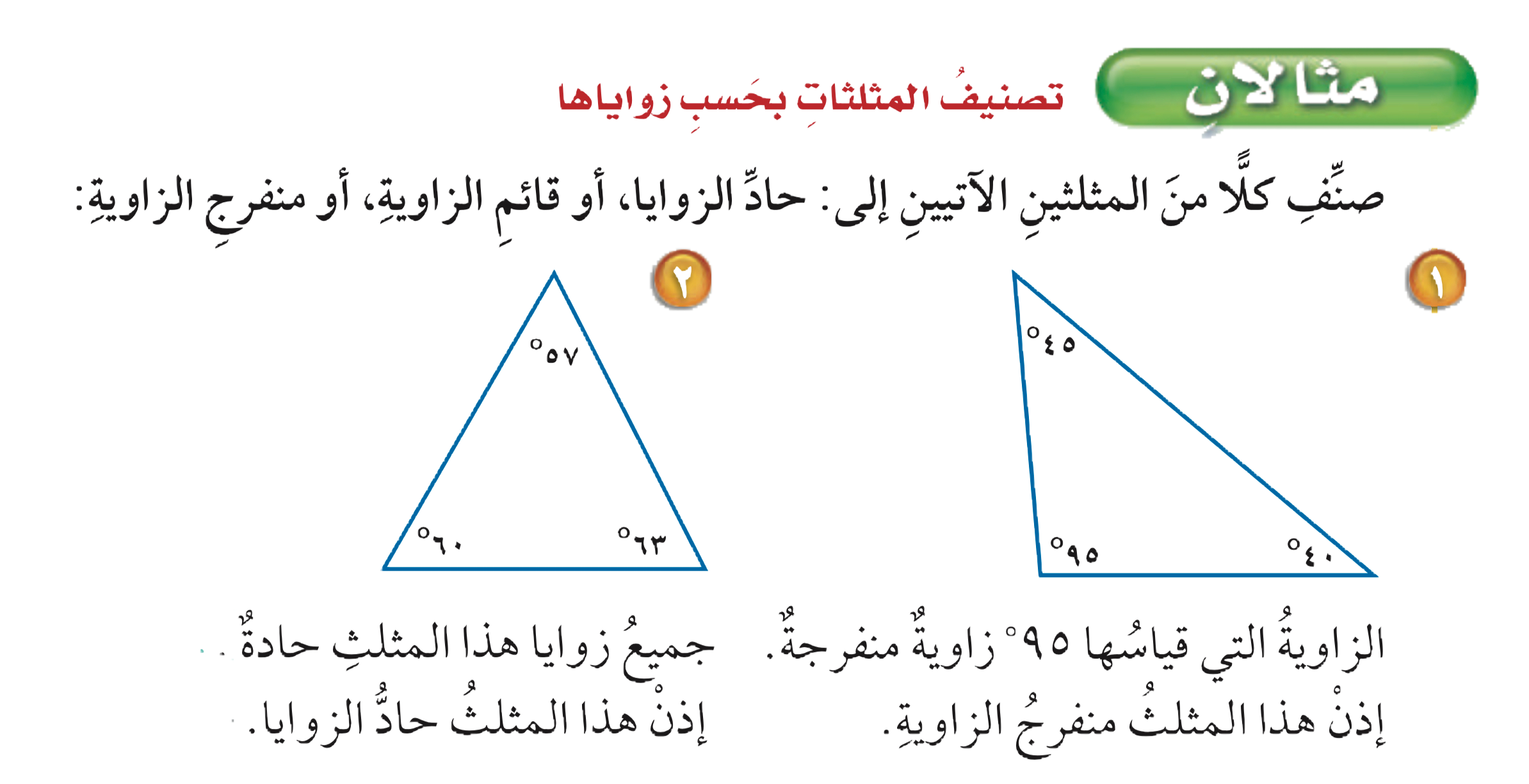 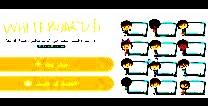 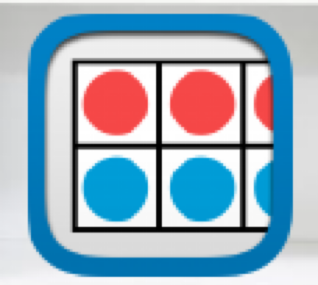 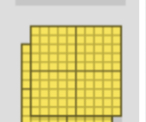 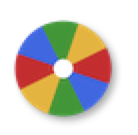 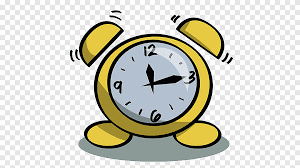 أدوات
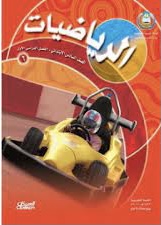 الحل
نشاط
تحقق من فهمك
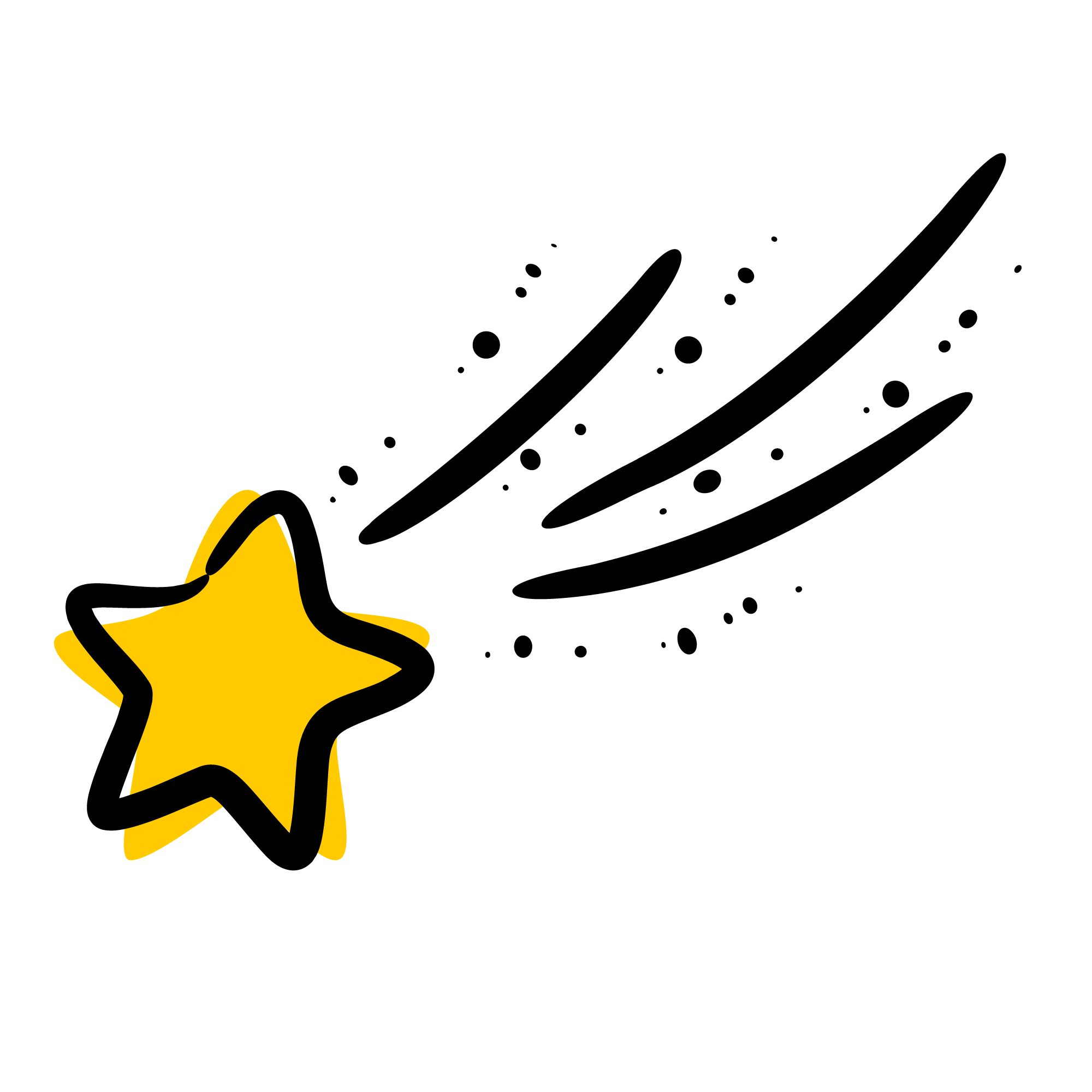 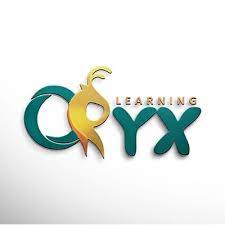 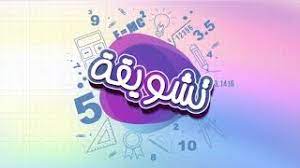 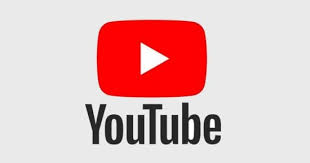 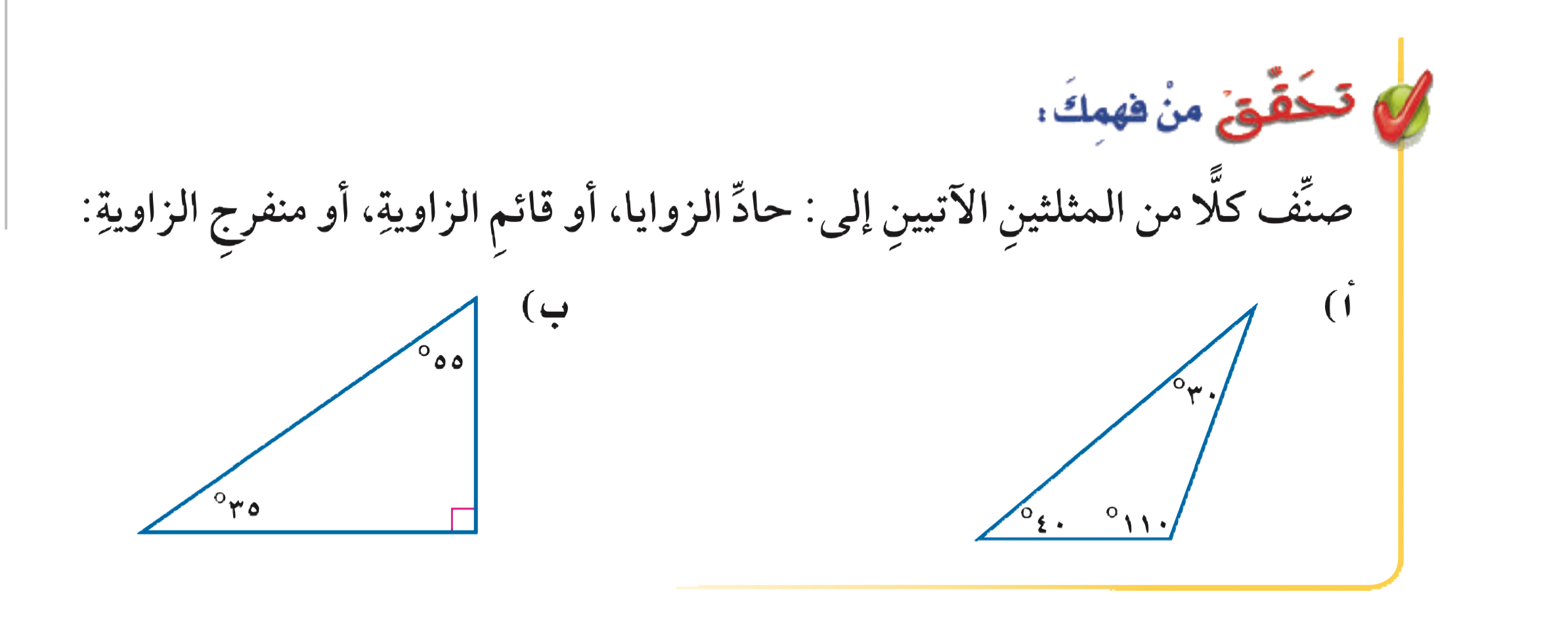 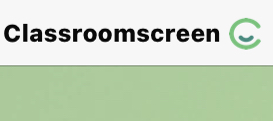 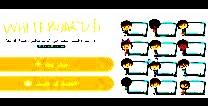 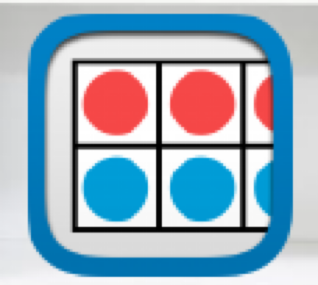 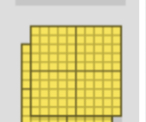 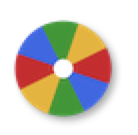 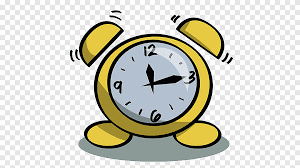 أدوات
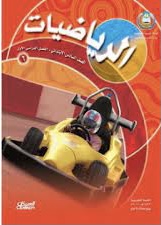 نشاط
تحقق من فهمك
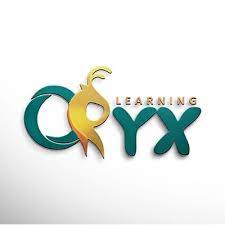 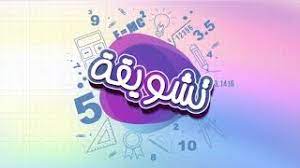 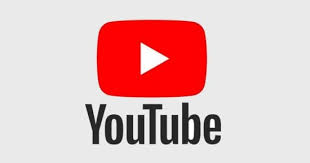 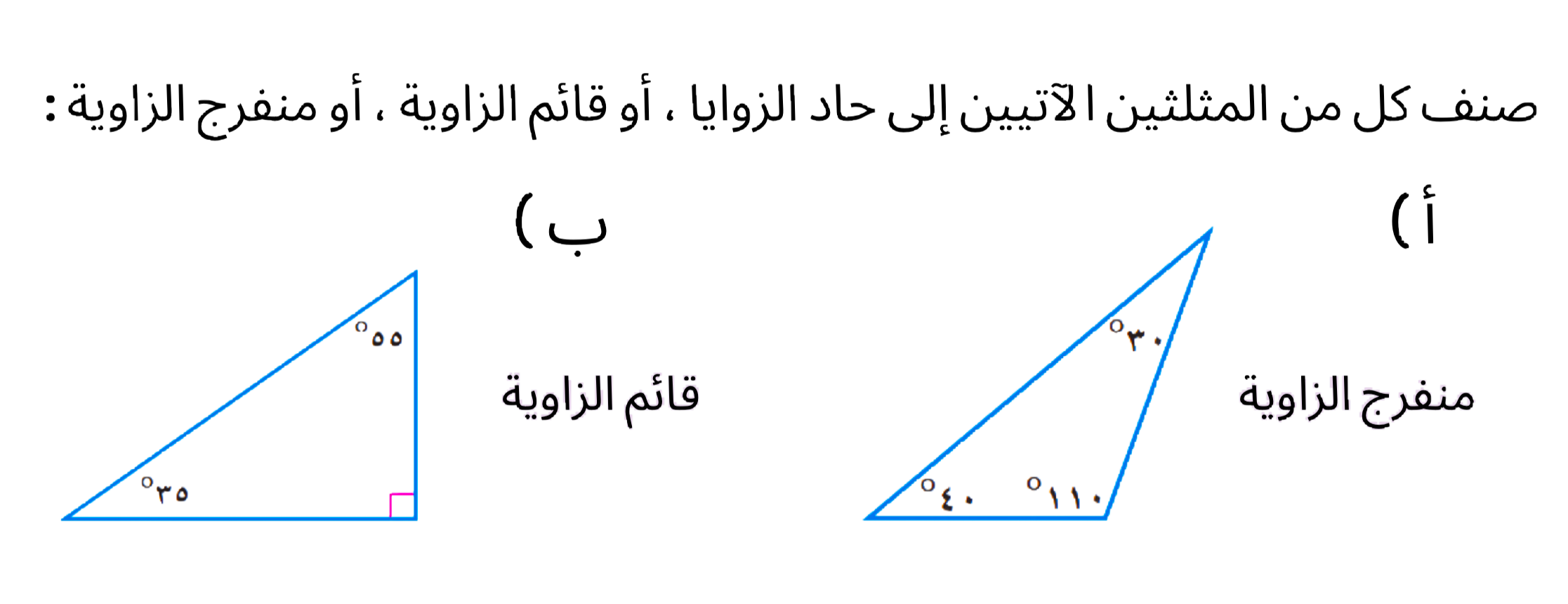 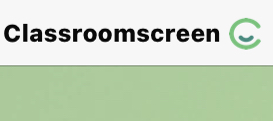 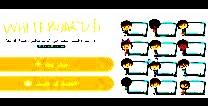 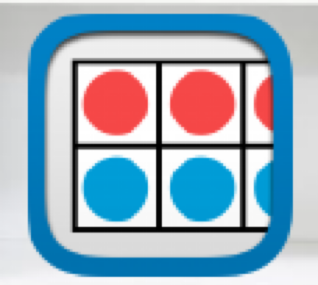 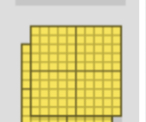 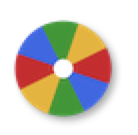 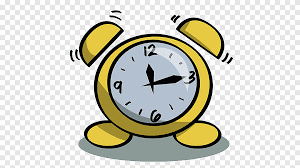 أدوات
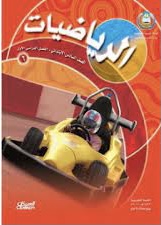 مفردات
نشاط
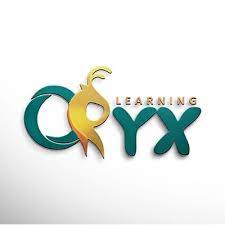 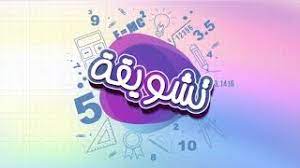 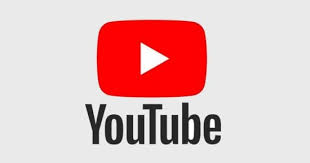 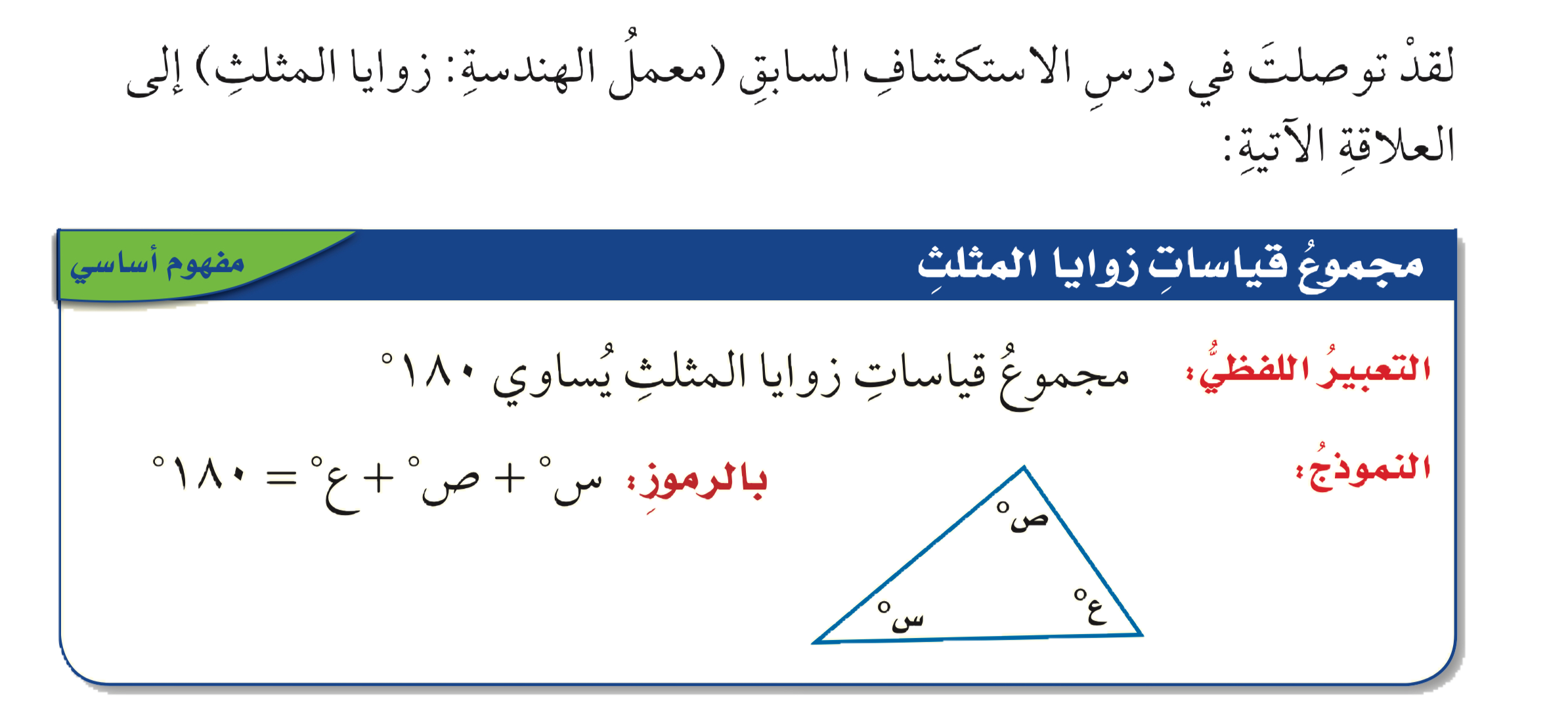 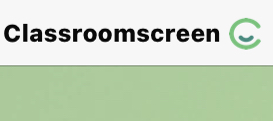 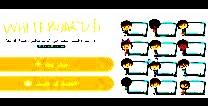 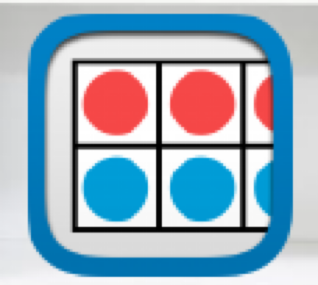 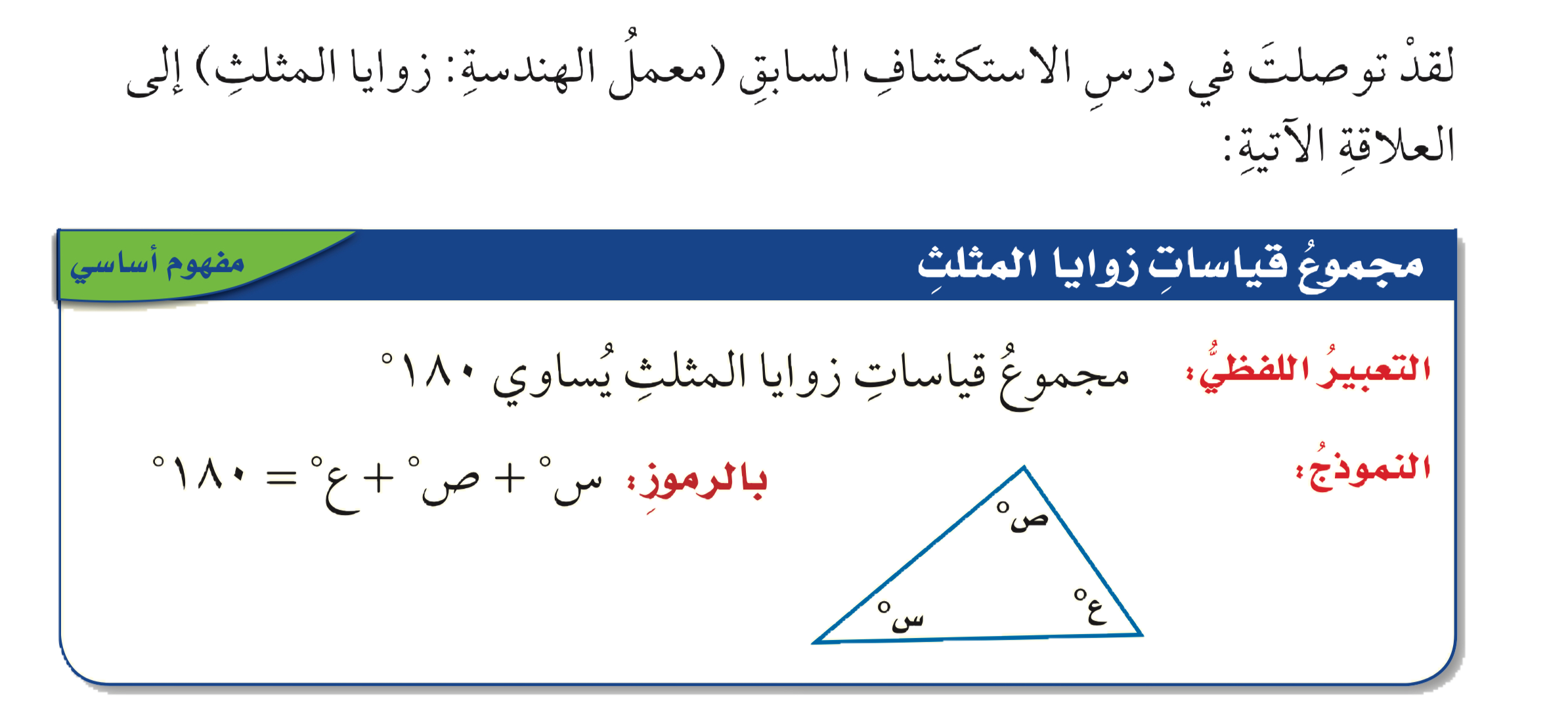 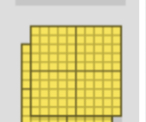 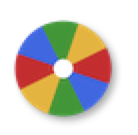 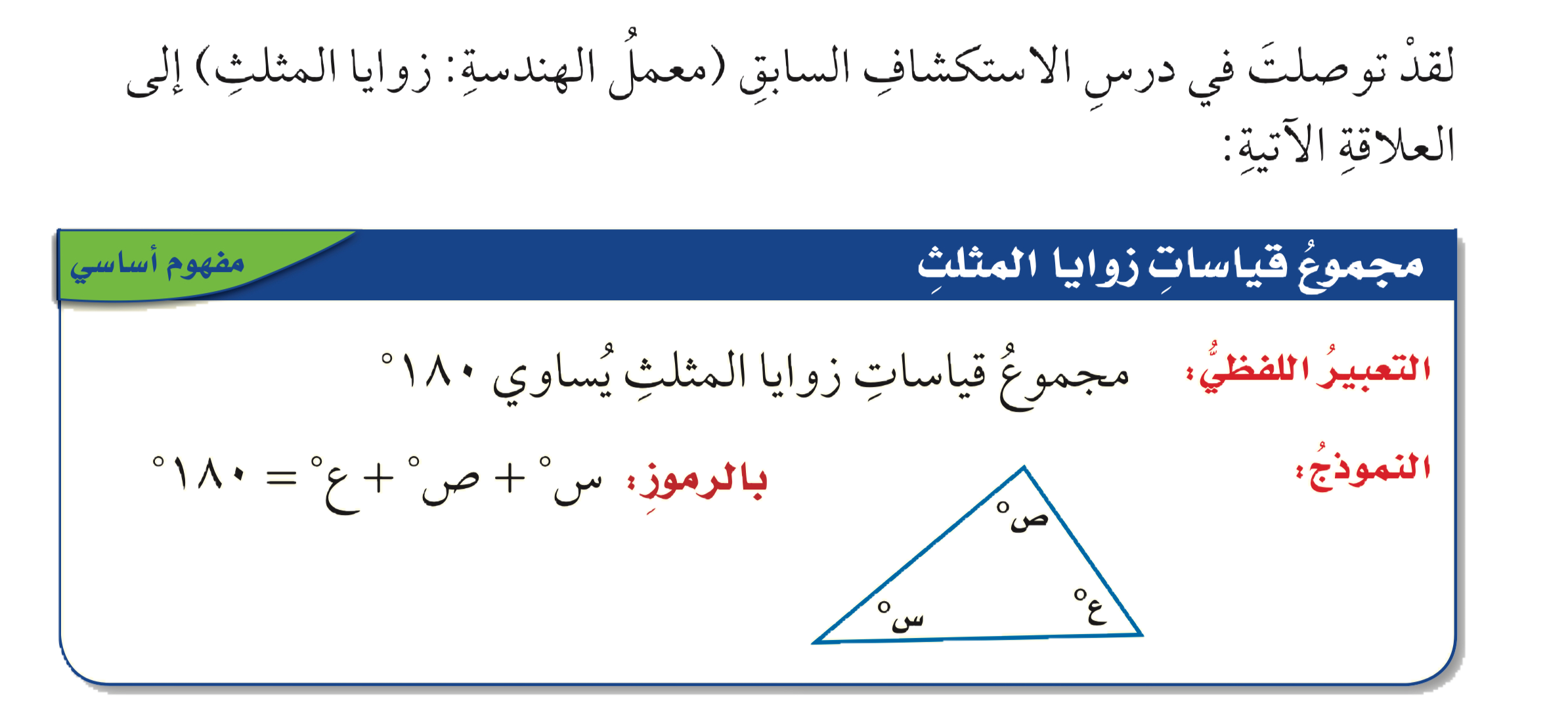 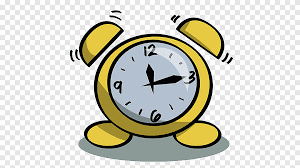 تحقق من فهمك
أدوات
مثال من واقع الحياة
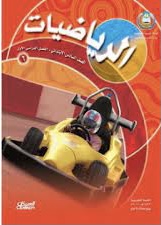 نشاط
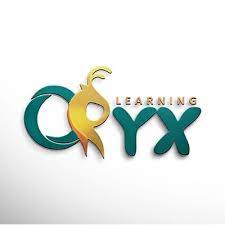 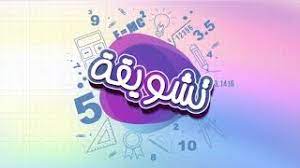 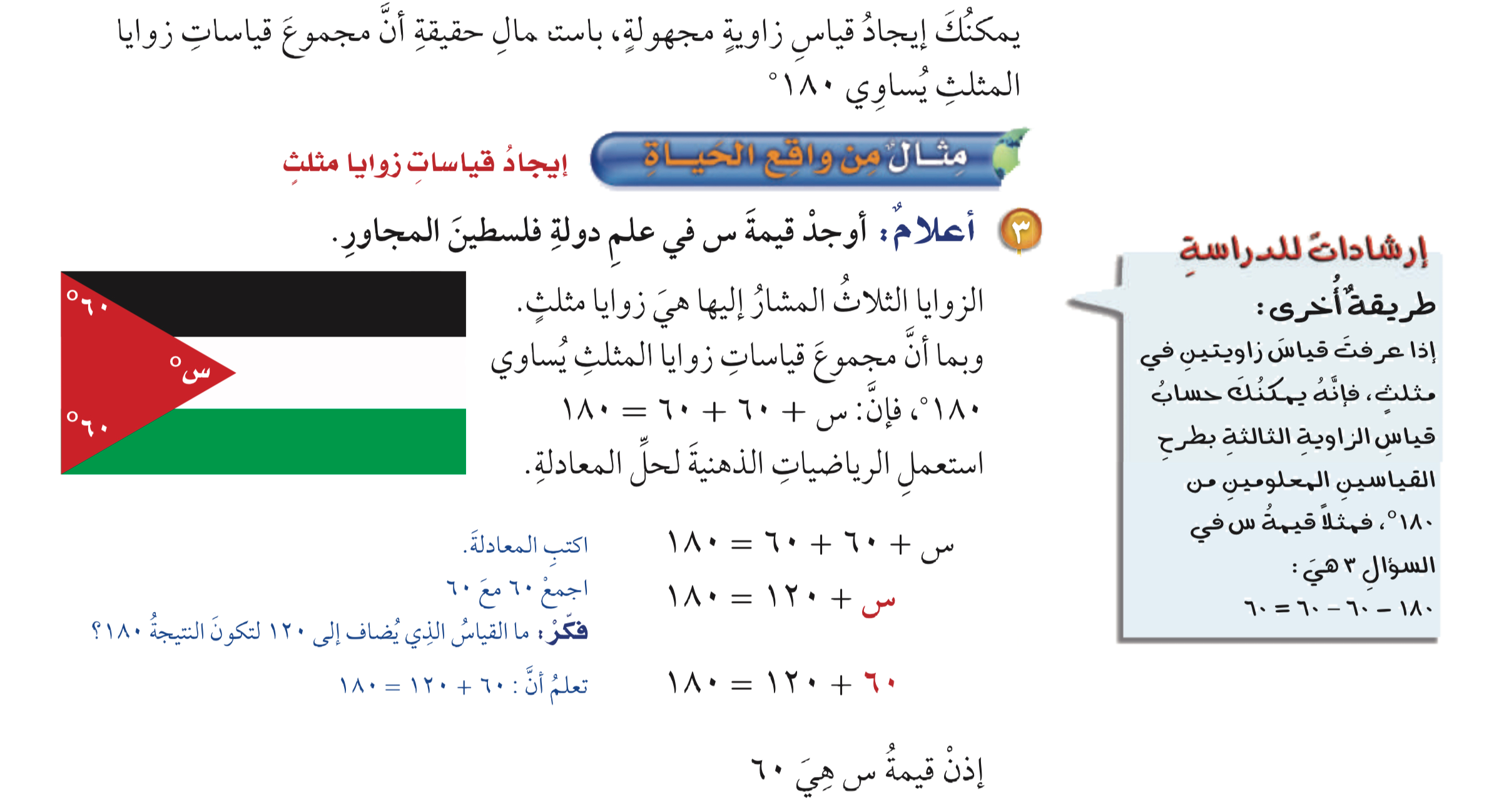 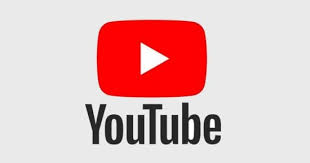 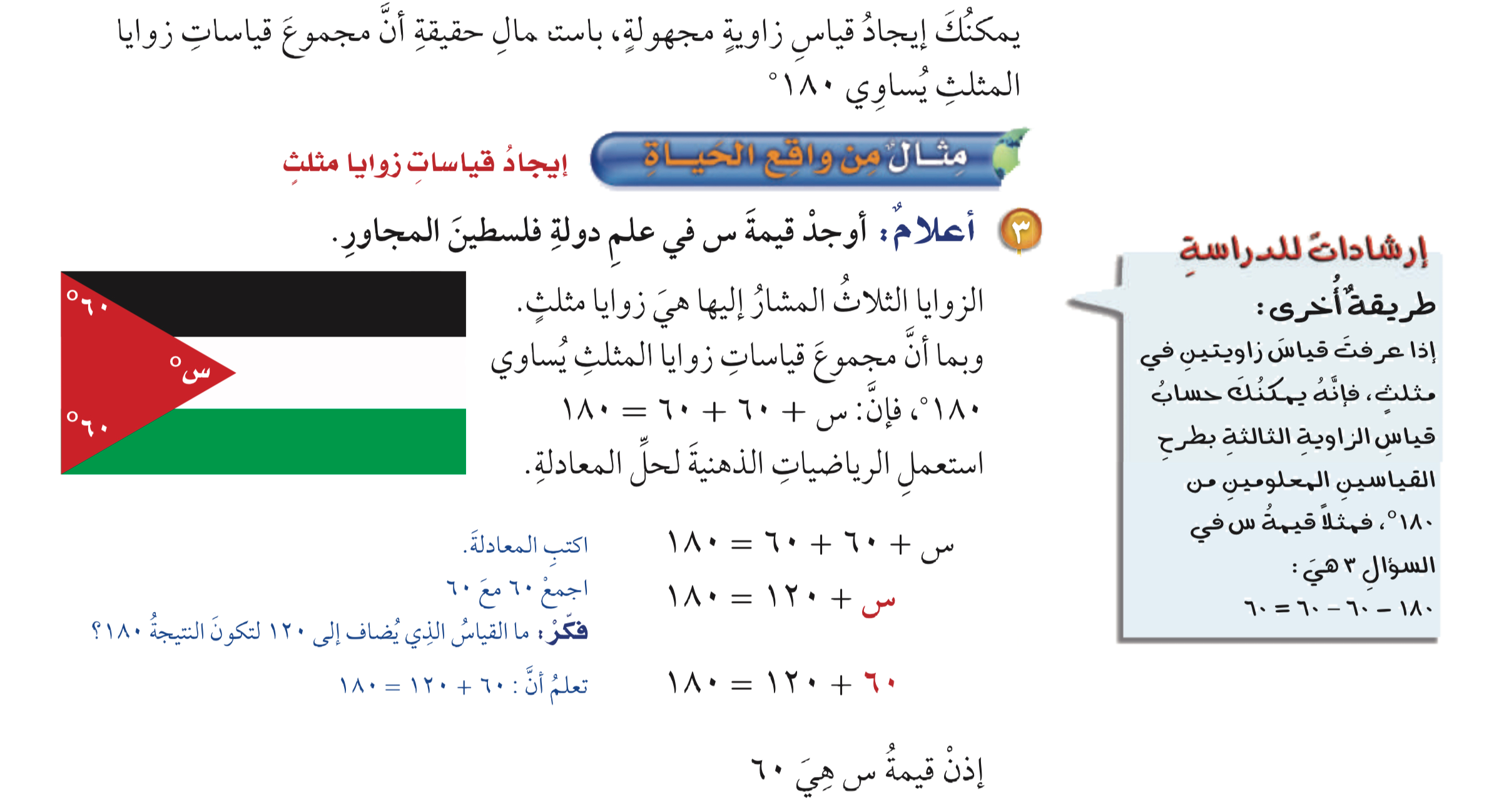 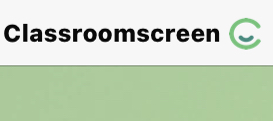 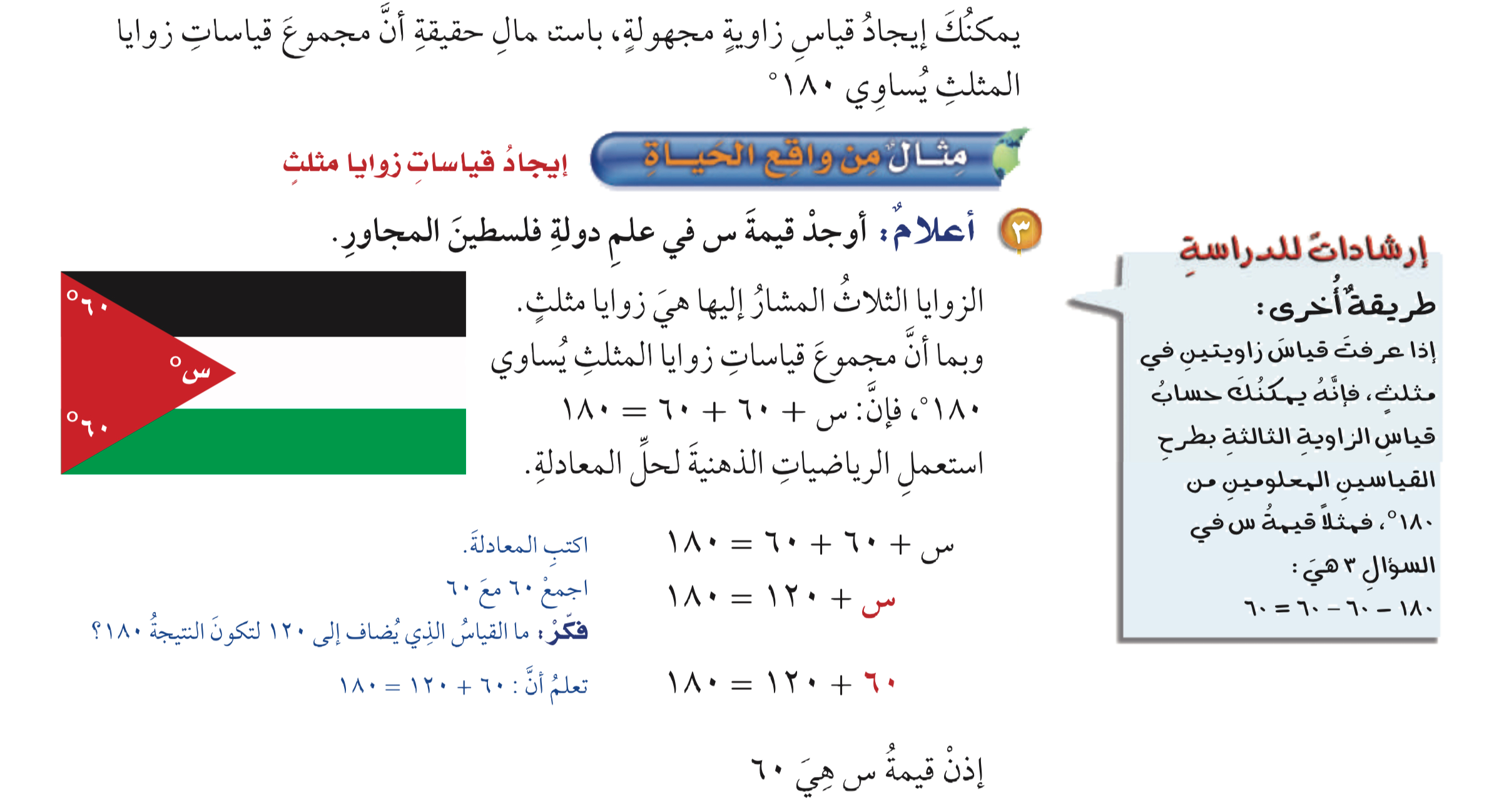 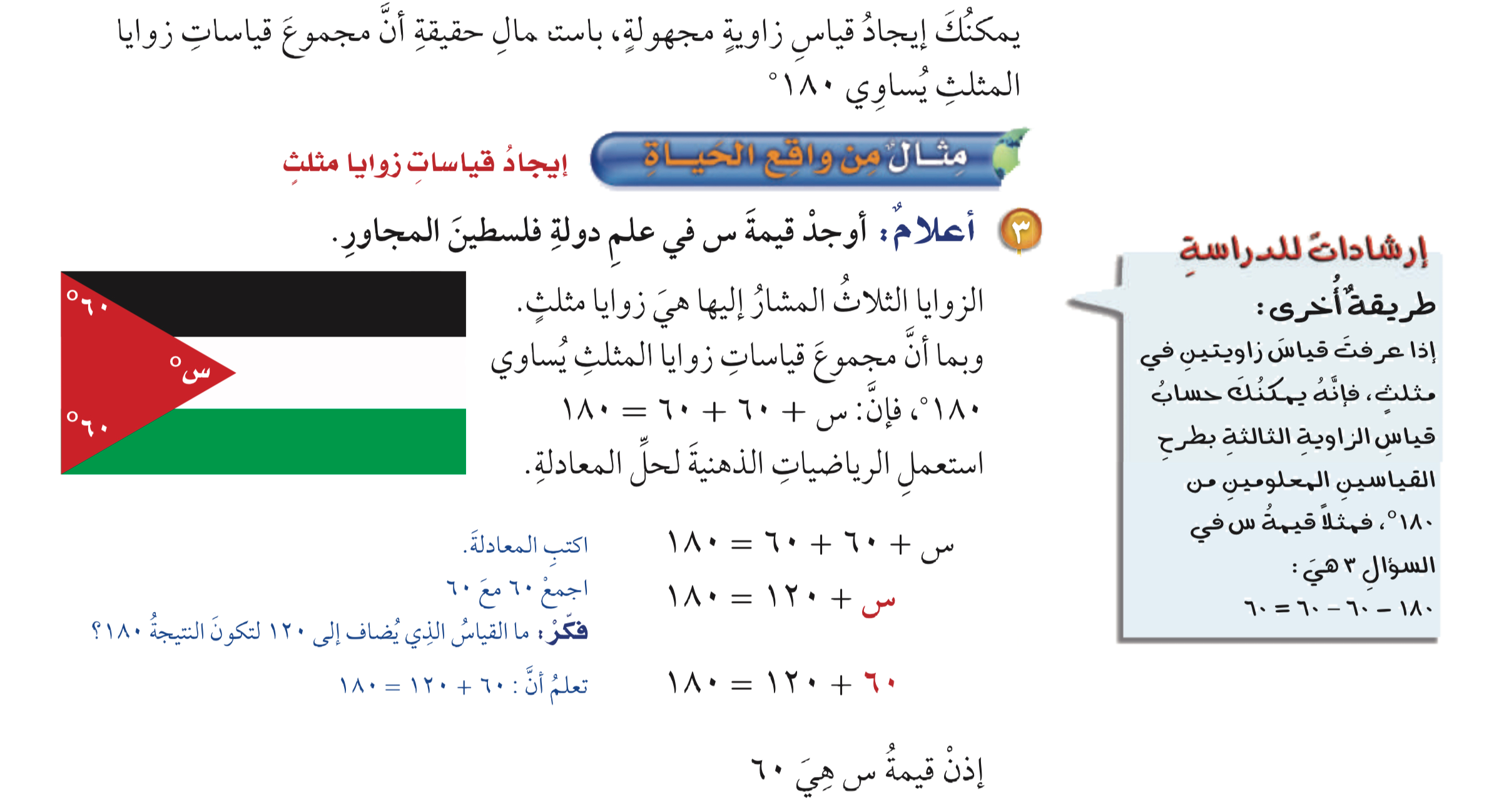 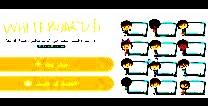 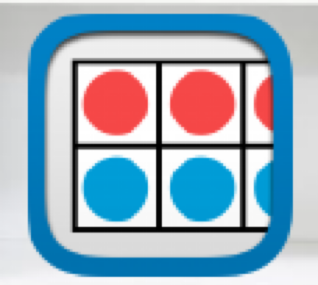 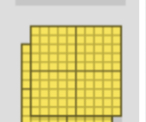 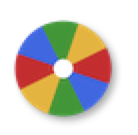 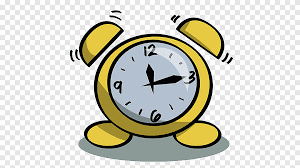 أدوات
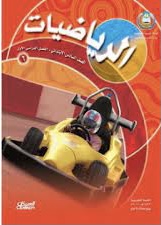 الحل
نشاط
تحقق من فهمك
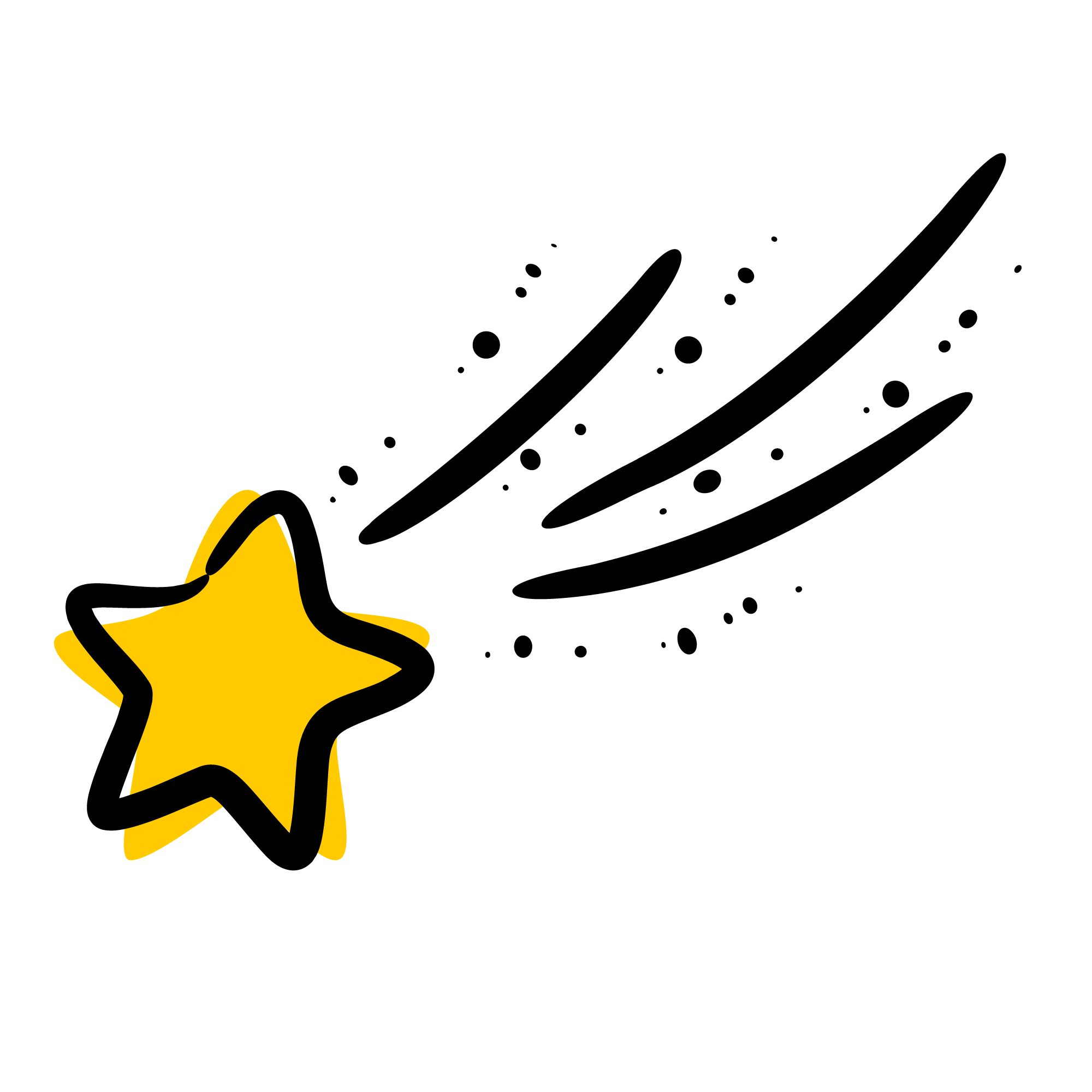 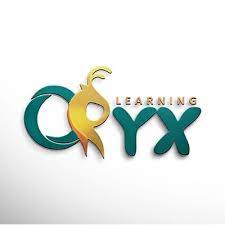 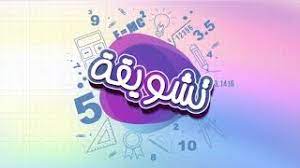 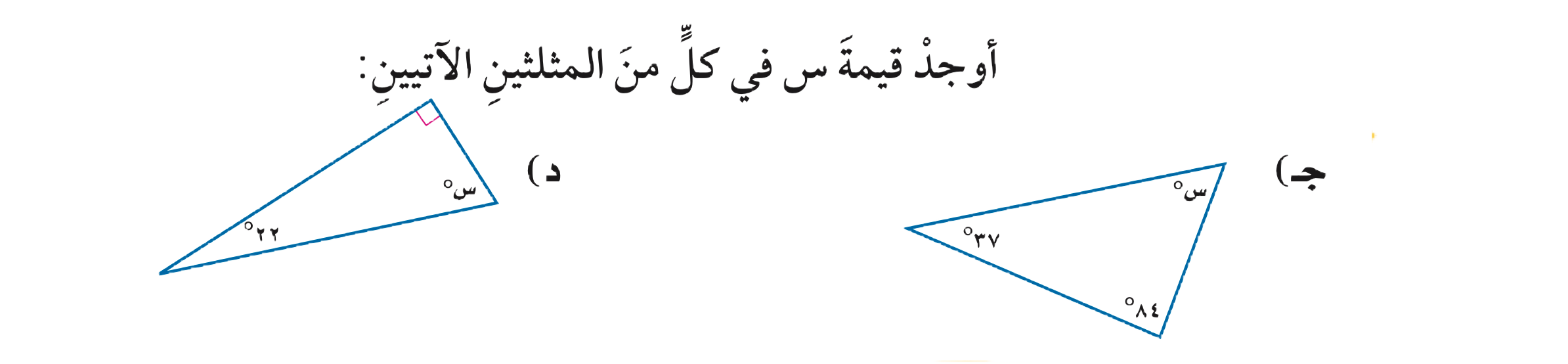 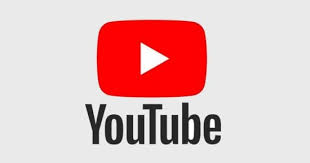 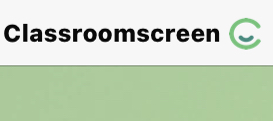 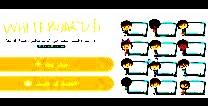 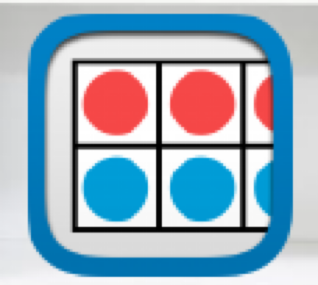 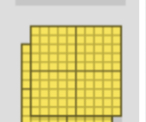 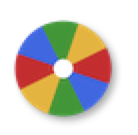 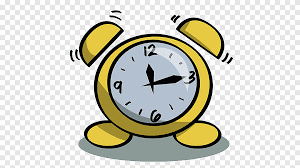 أدوات
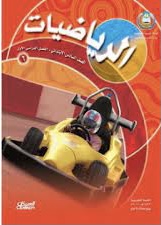 نشاط
تحقق من فهمك
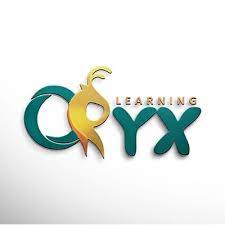 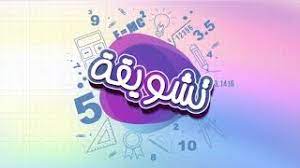 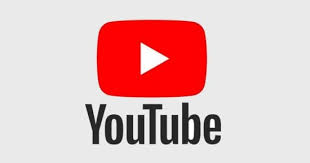 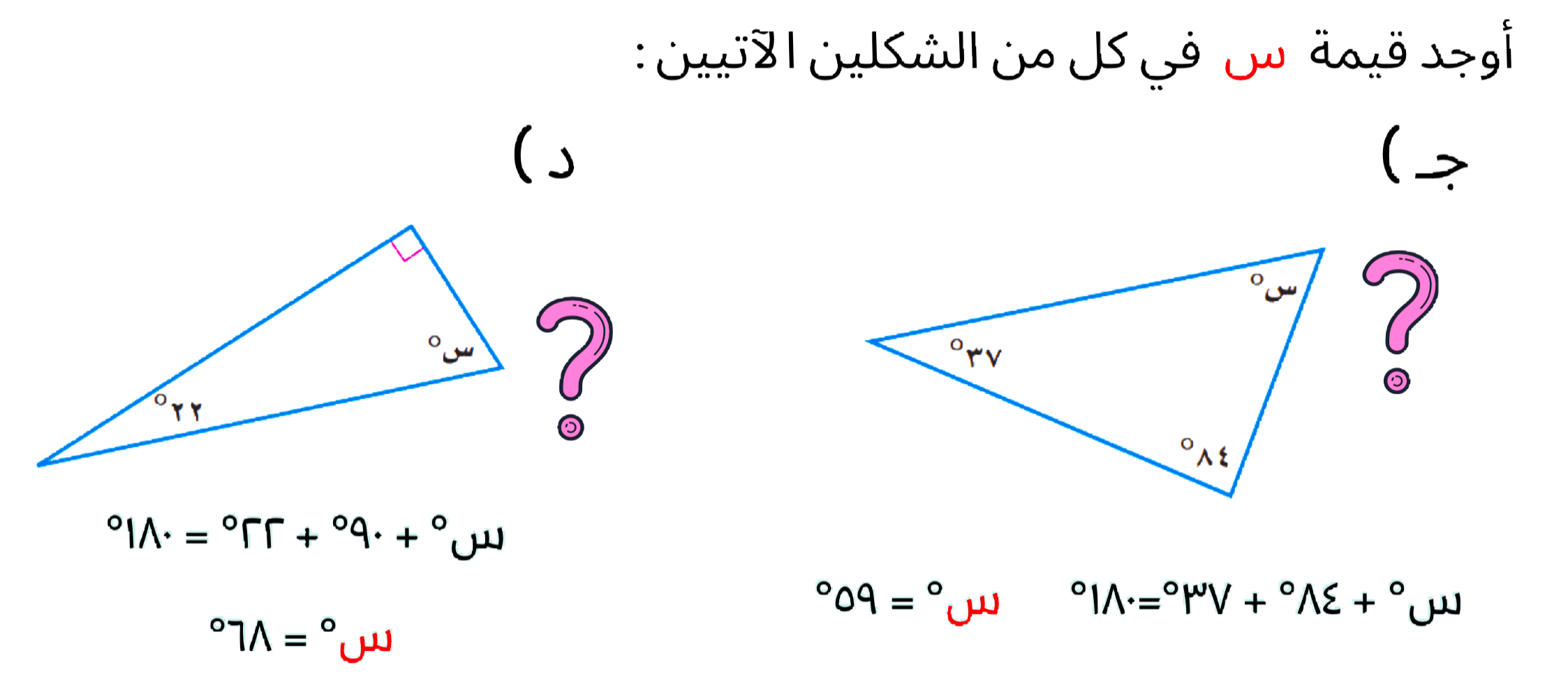 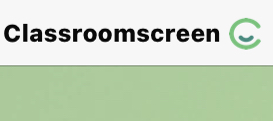 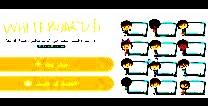 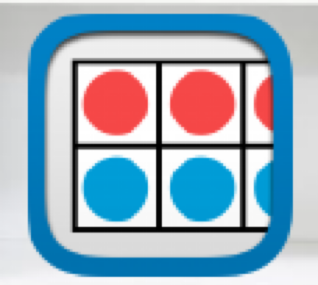 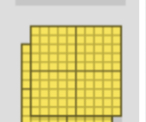 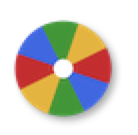 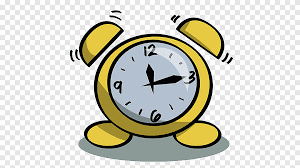 أدوات
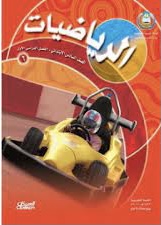 مفردات
نشاط
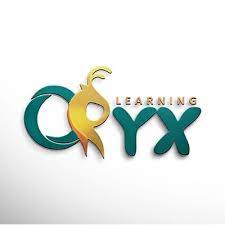 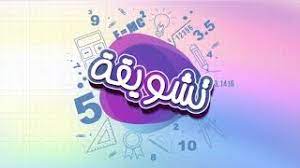 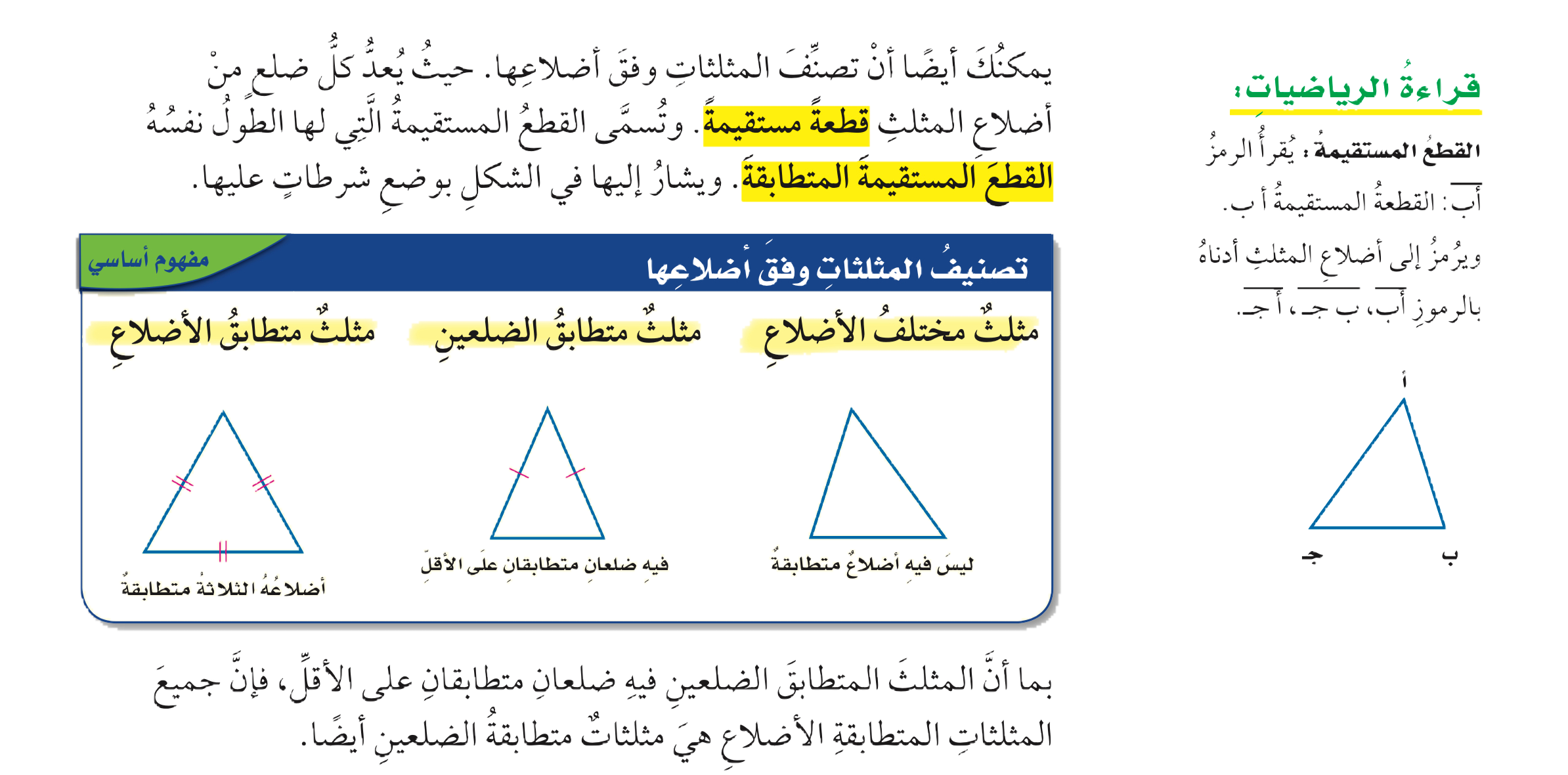 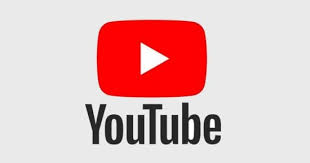 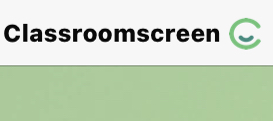 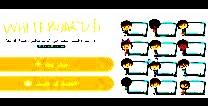 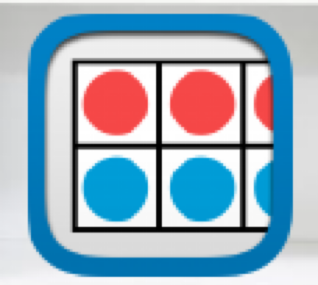 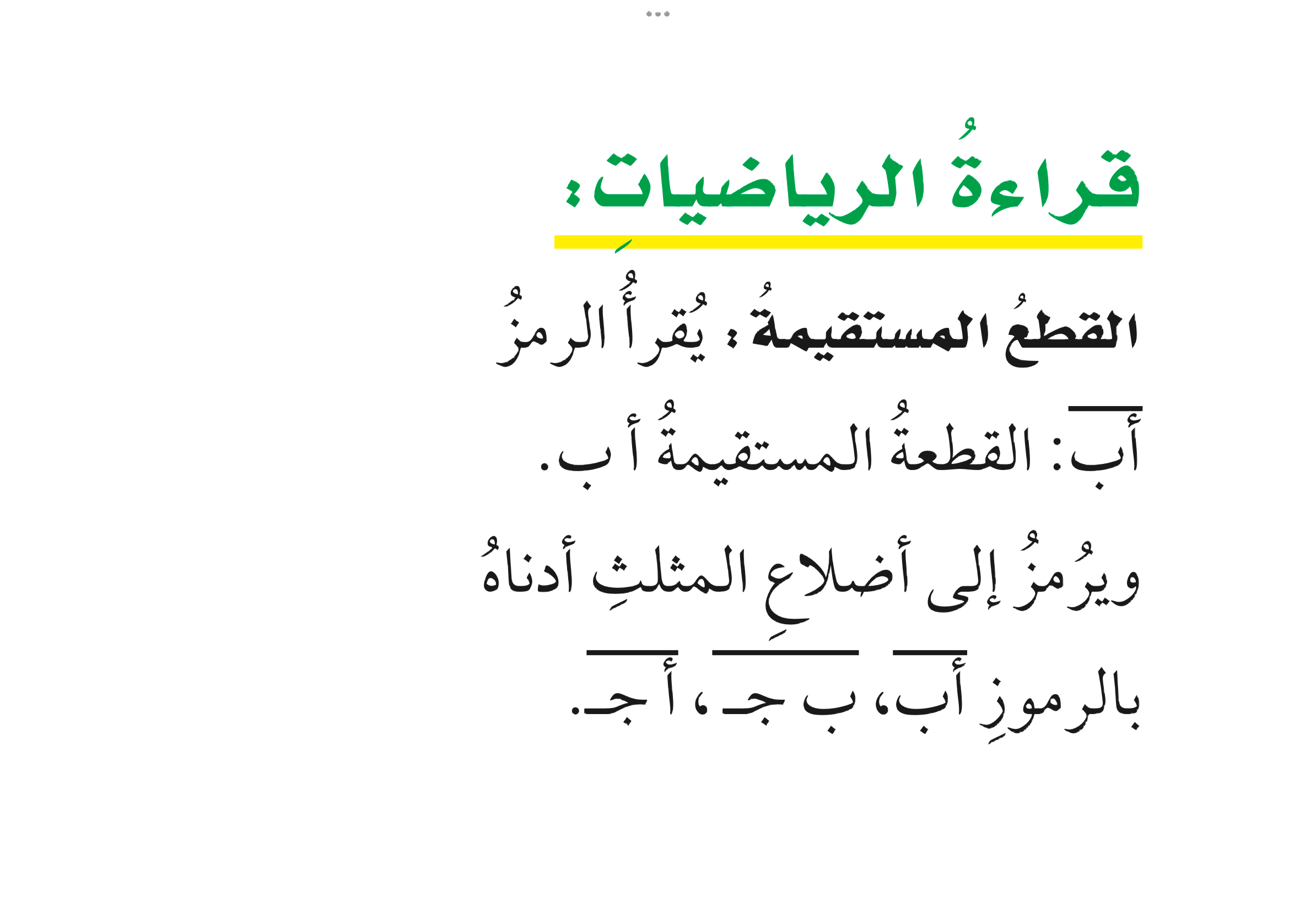 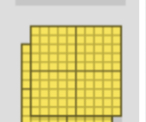 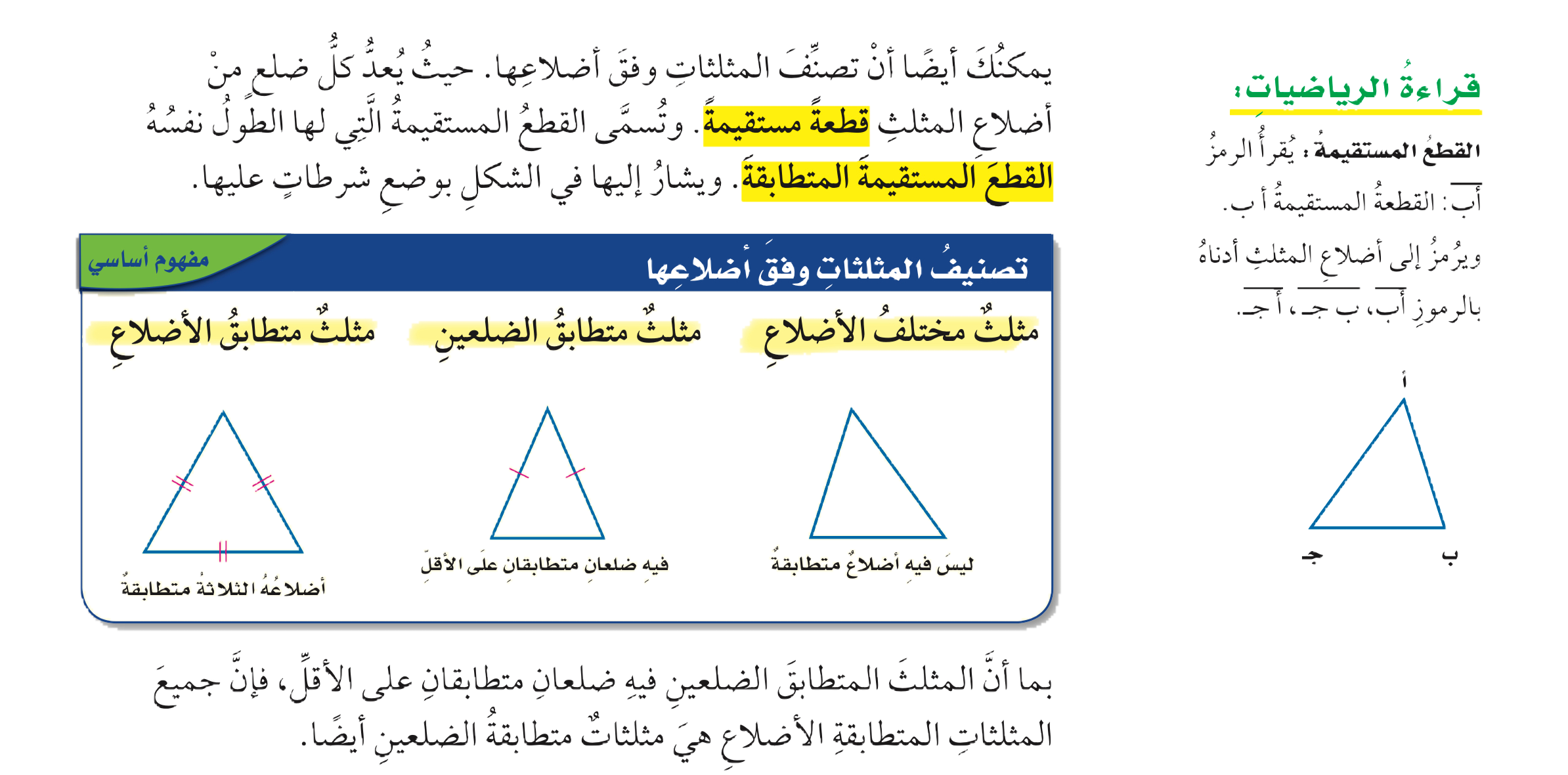 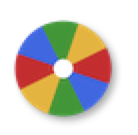 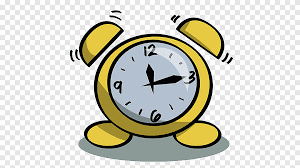 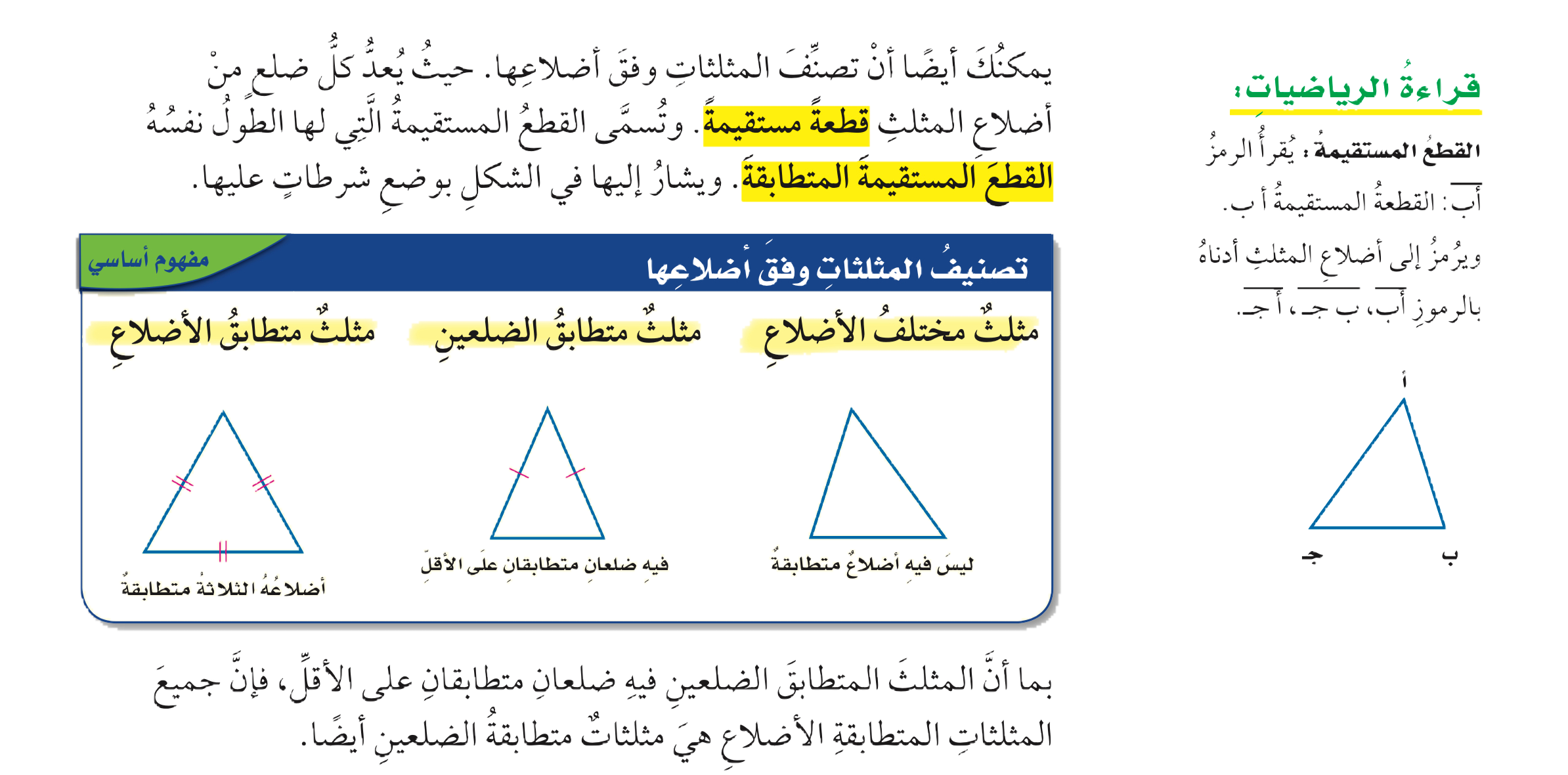 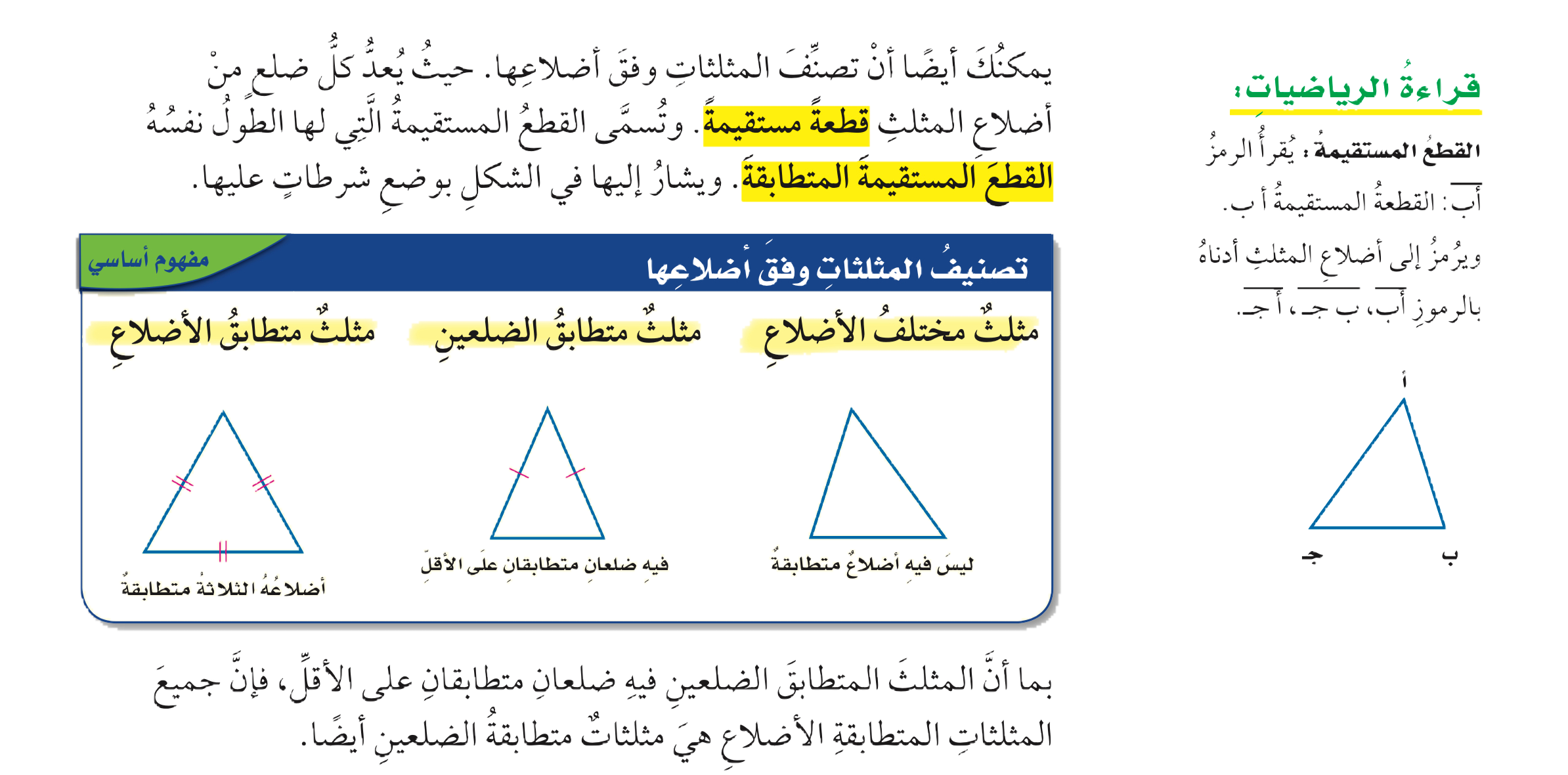 تحقق من فهمك
أدوات
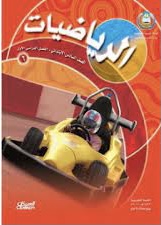 مثالان
نشاط
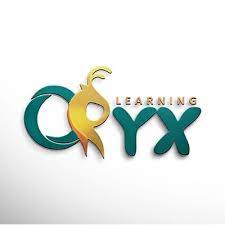 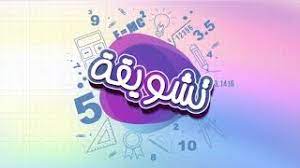 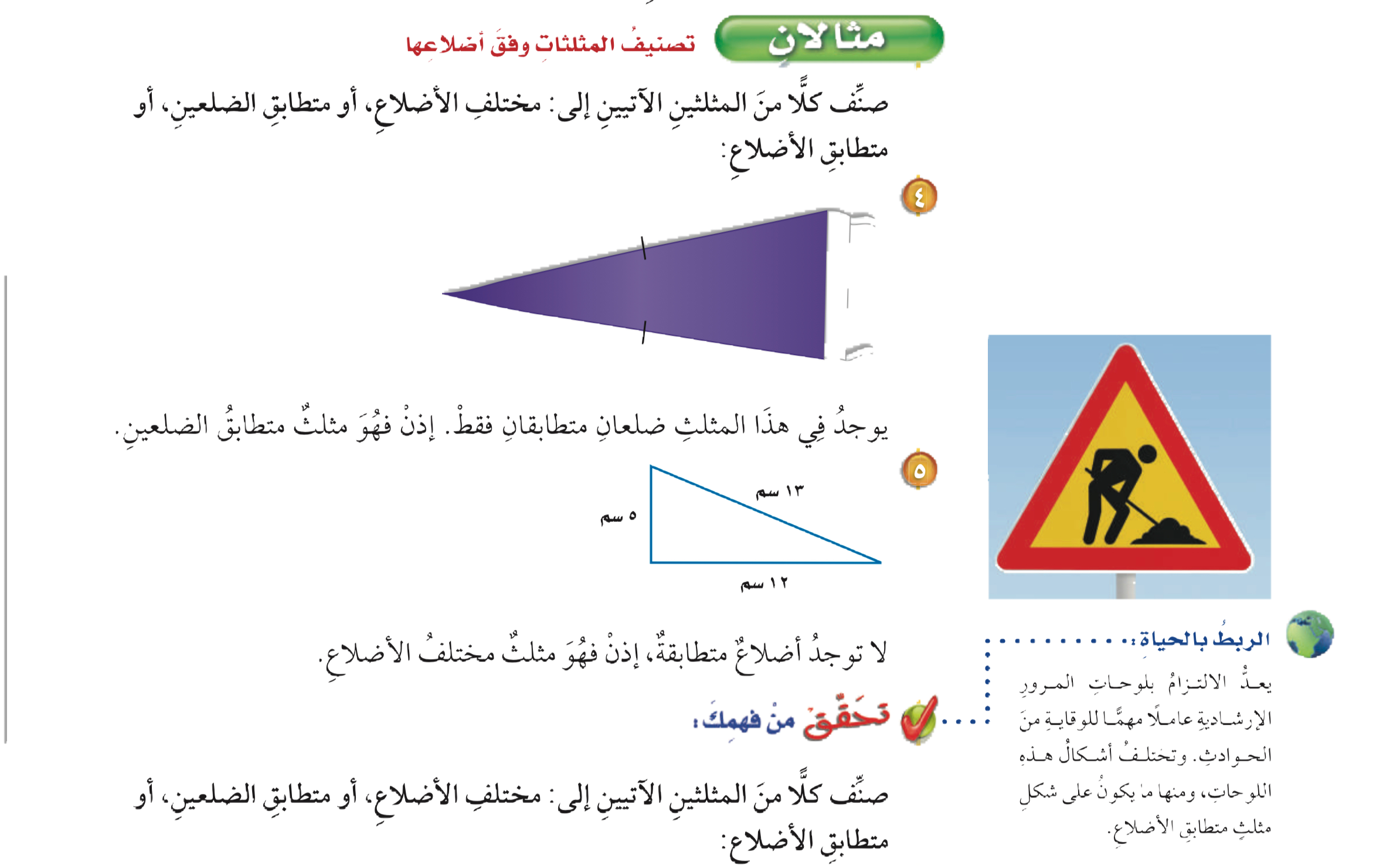 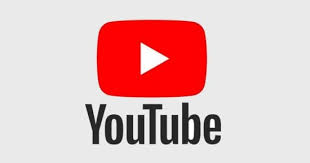 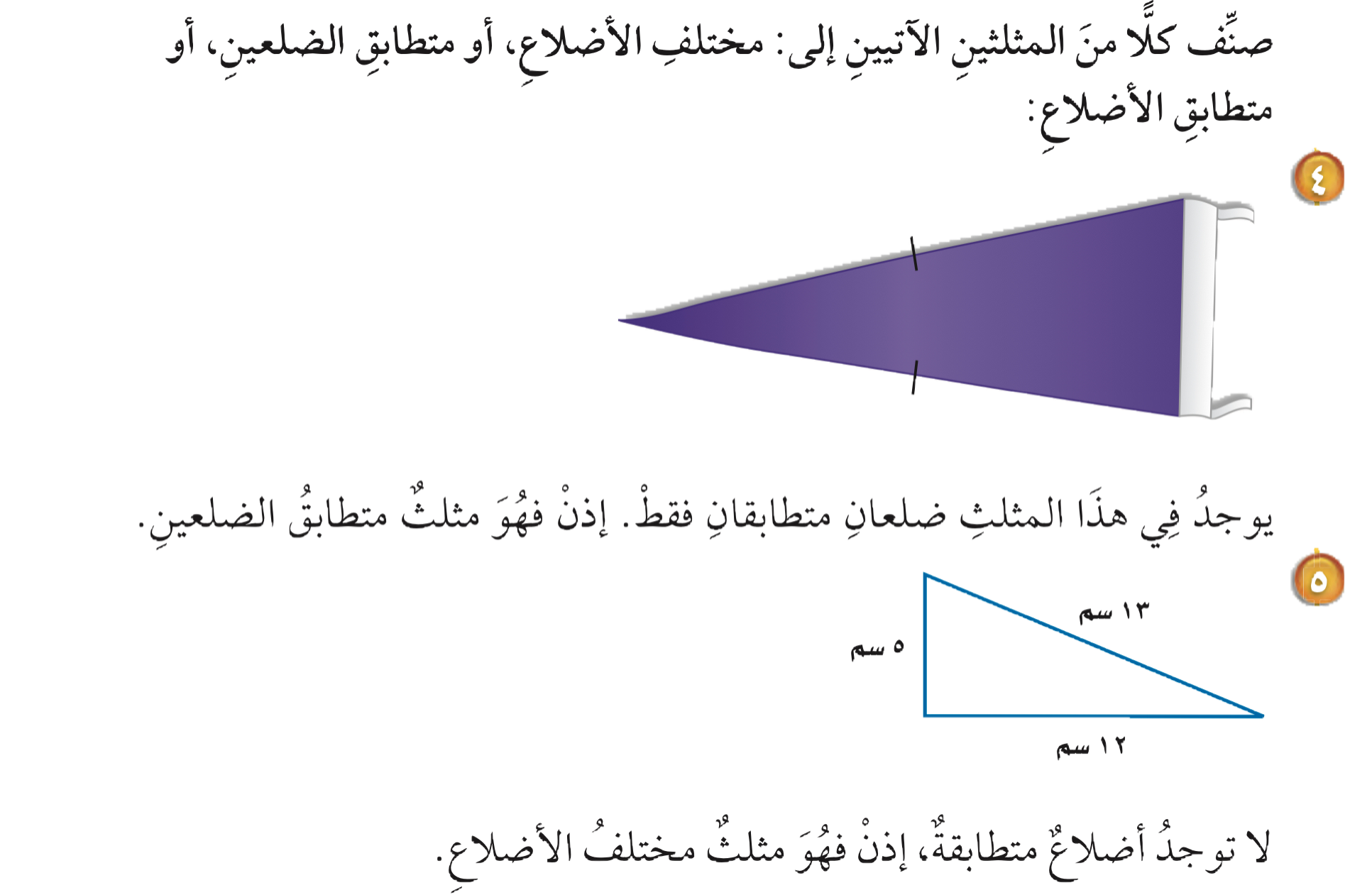 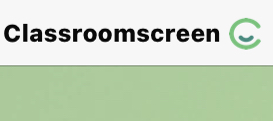 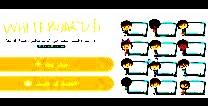 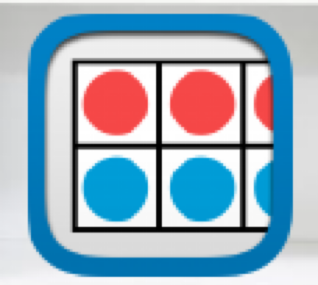 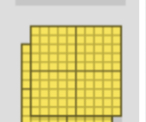 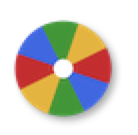 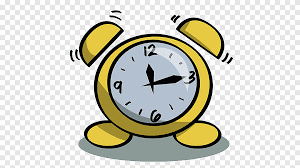 أدوات
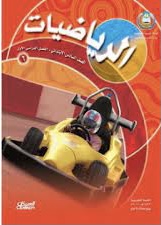 الحل
نشاط
تحقق من فهمك
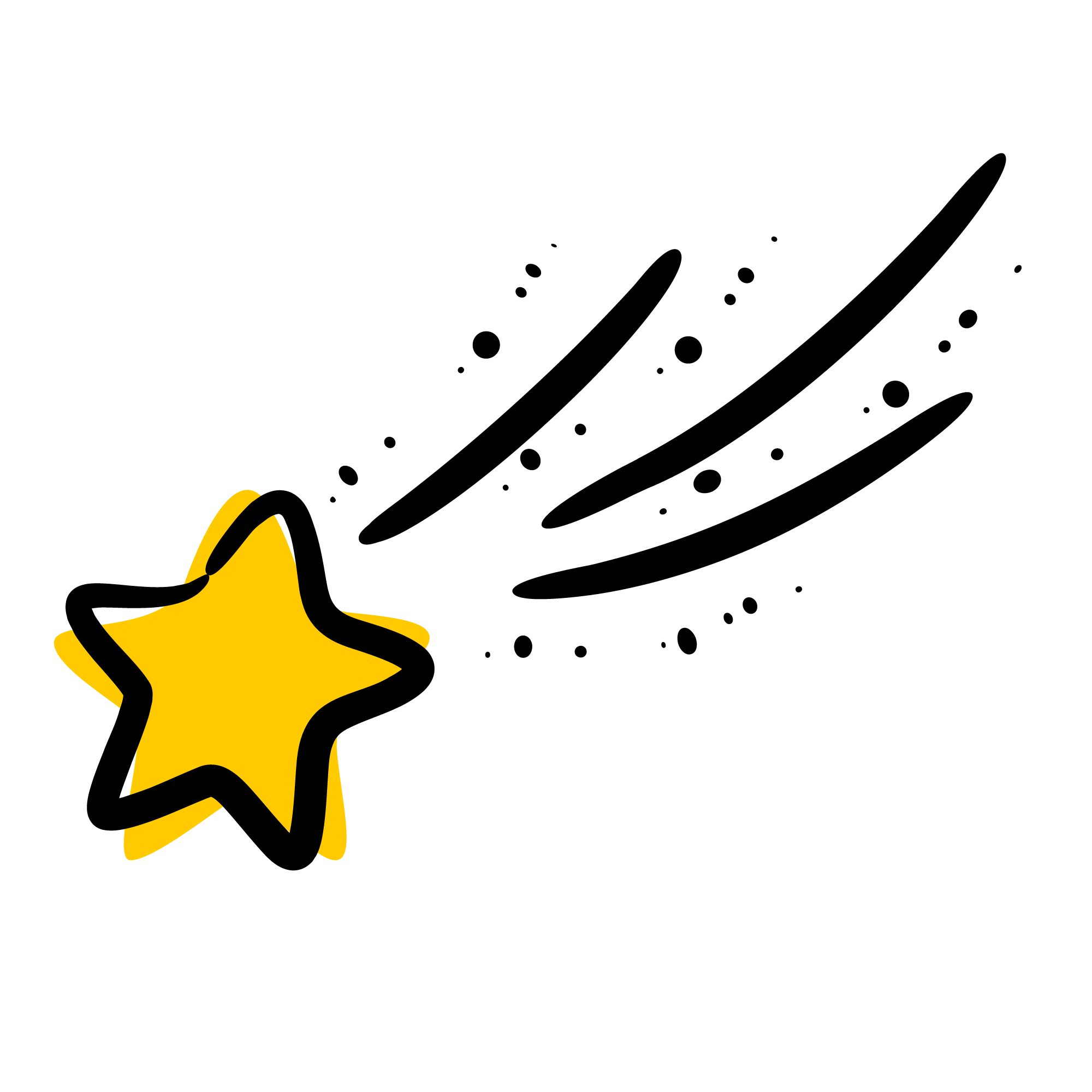 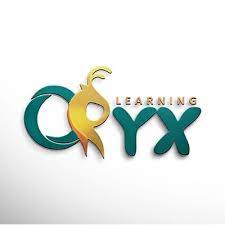 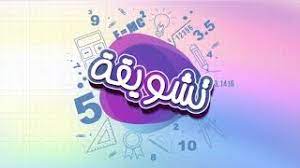 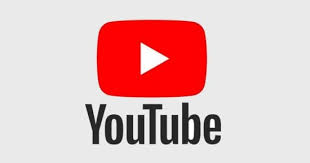 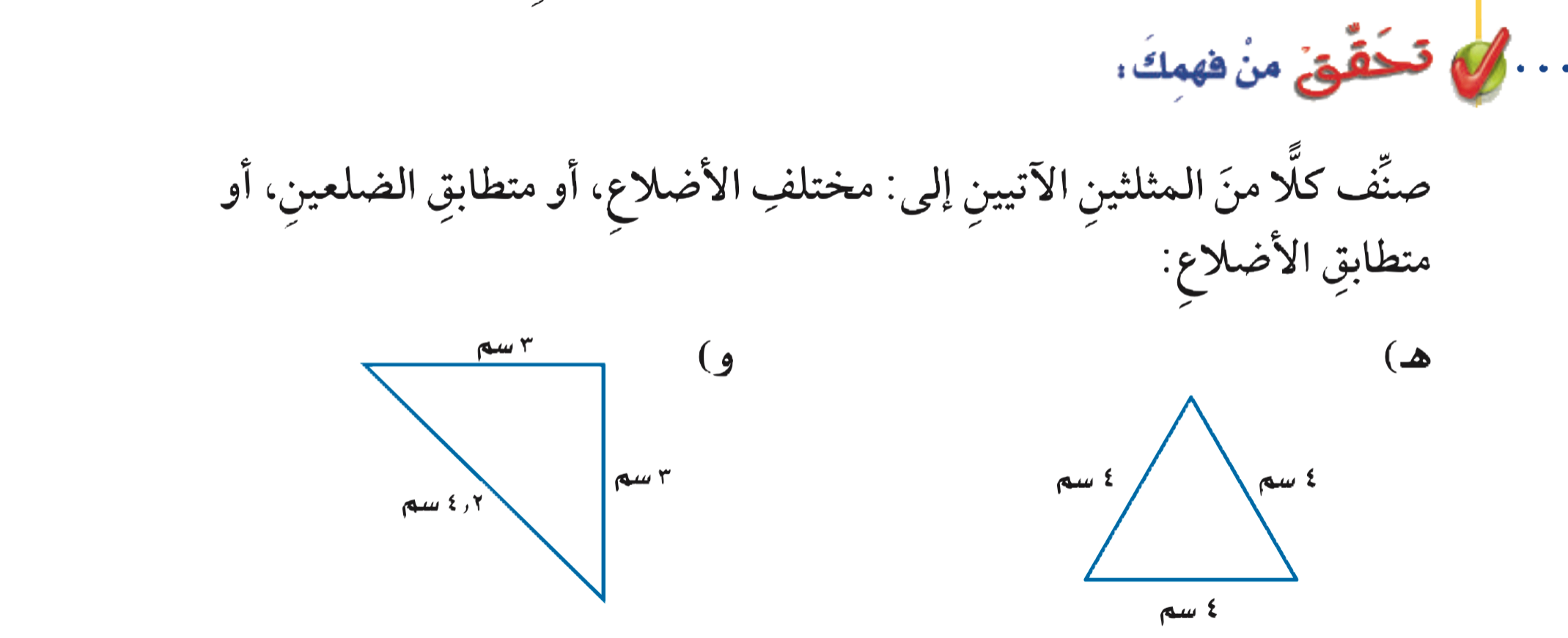 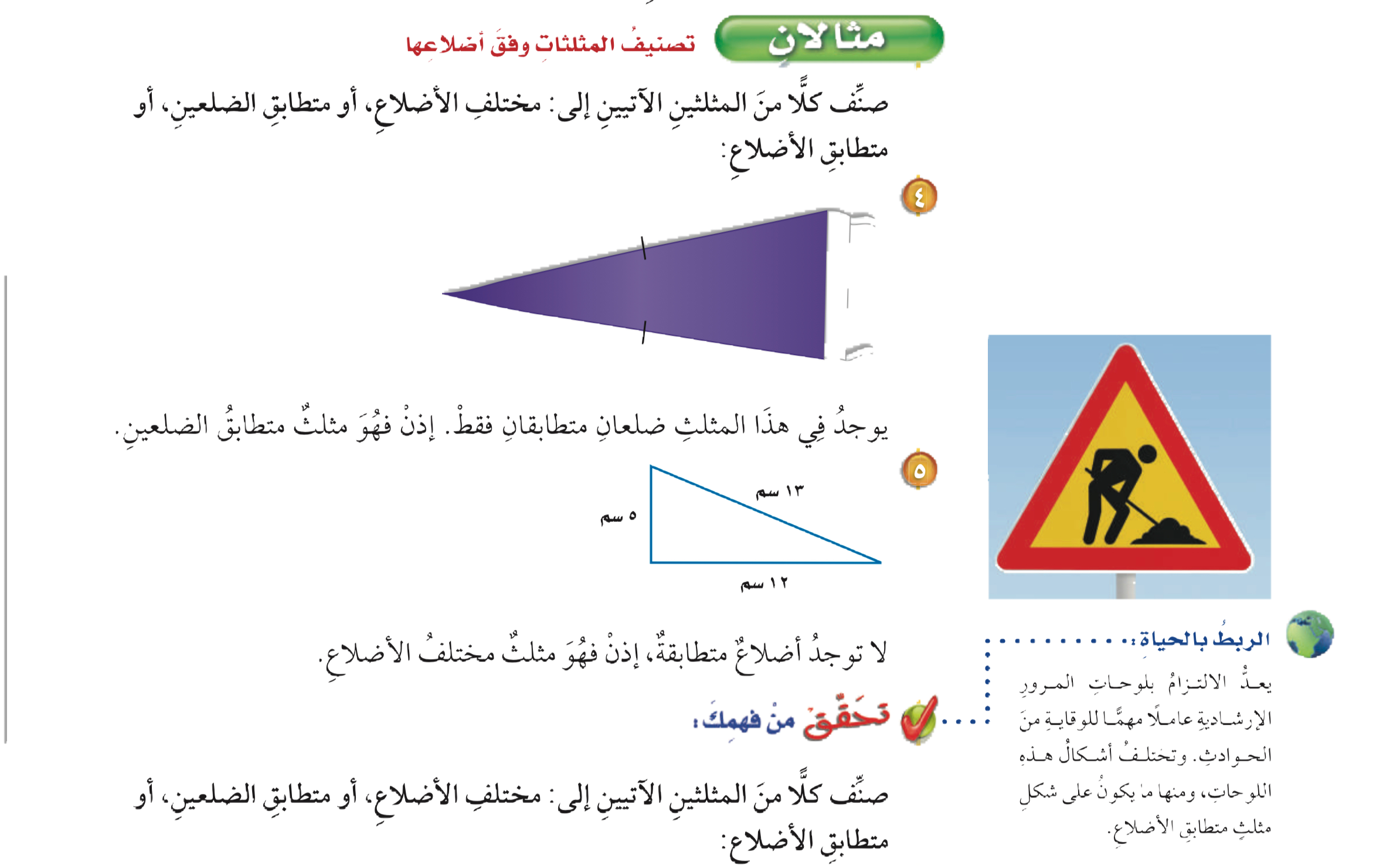 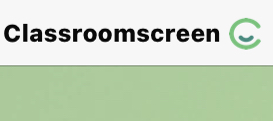 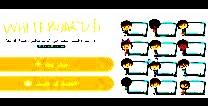 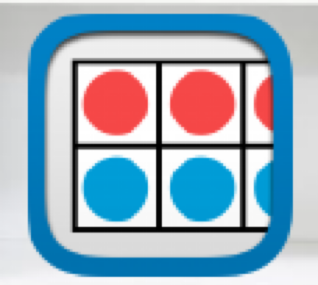 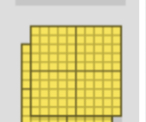 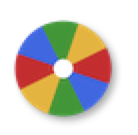 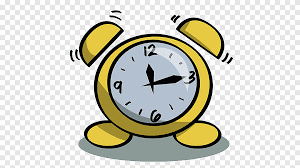 أدوات
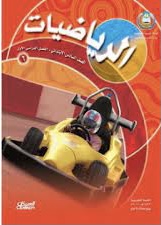 نشاط
تحقق من فهمك
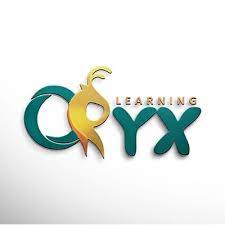 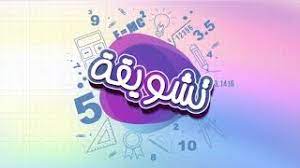 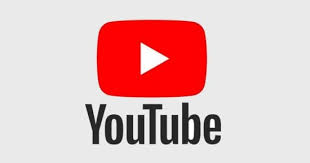 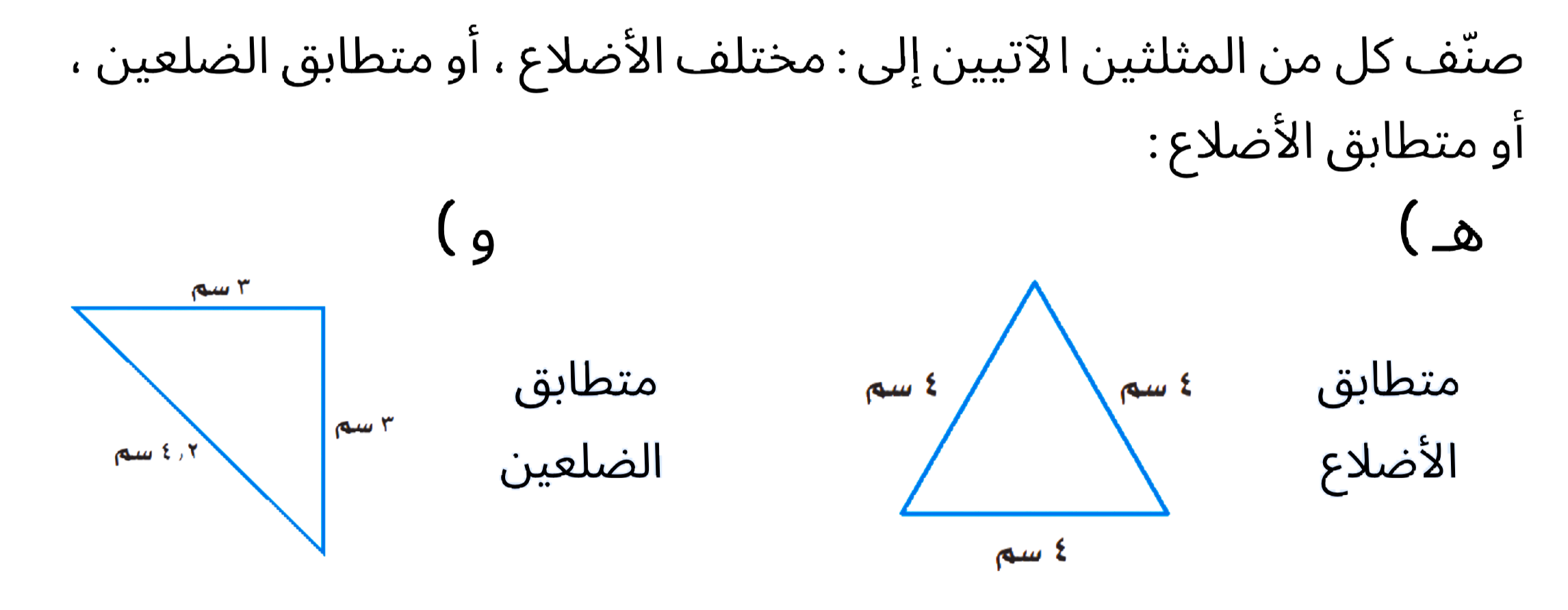 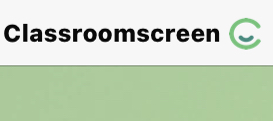 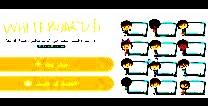 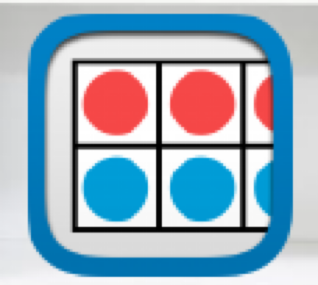 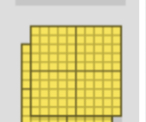 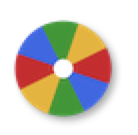 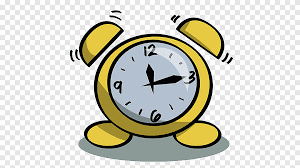 أدوات
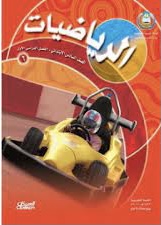 الحل
نشاط
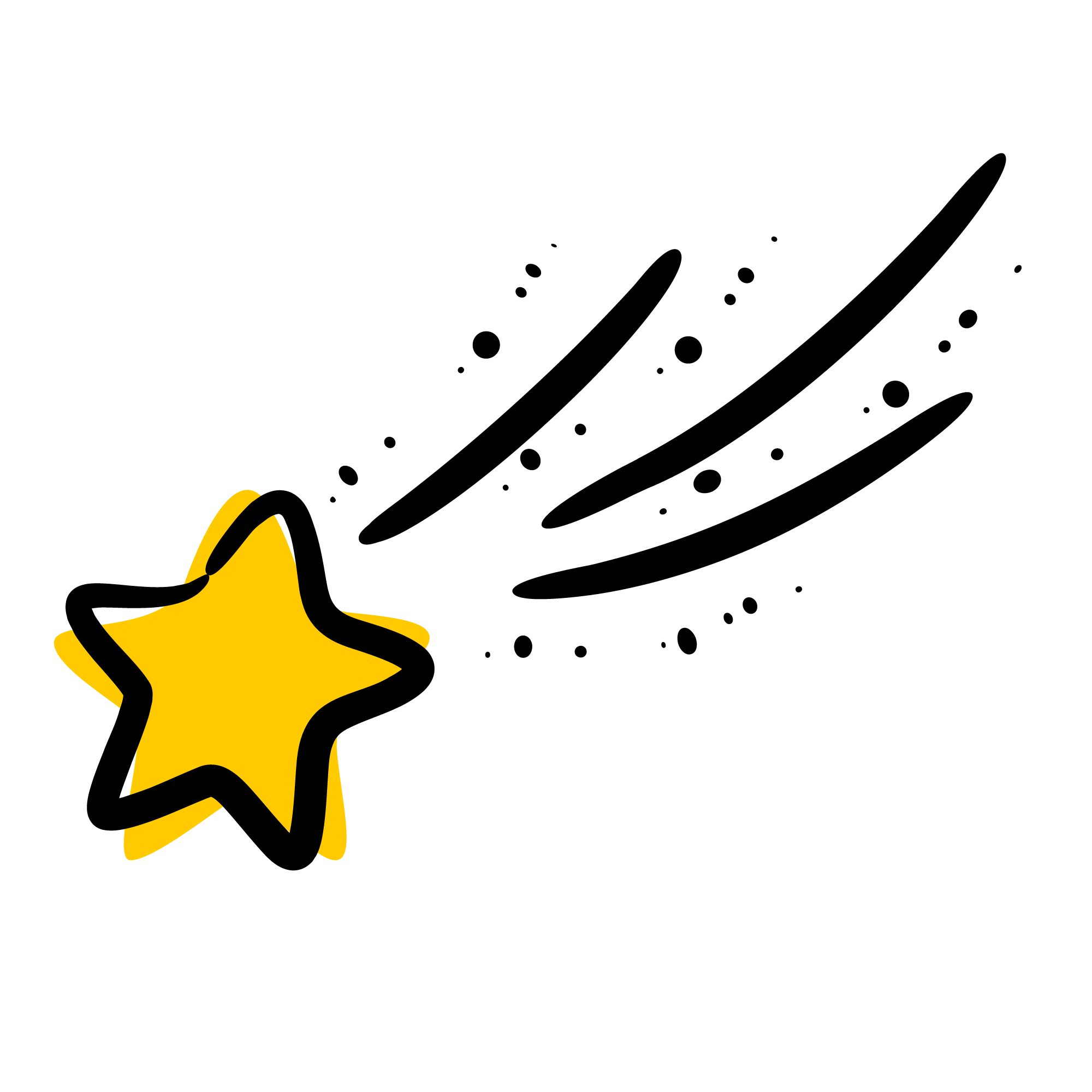 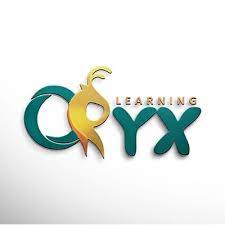 تـــــأكد
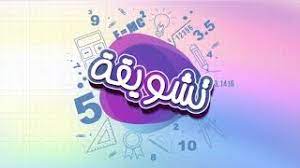 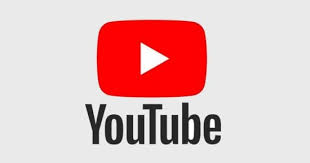 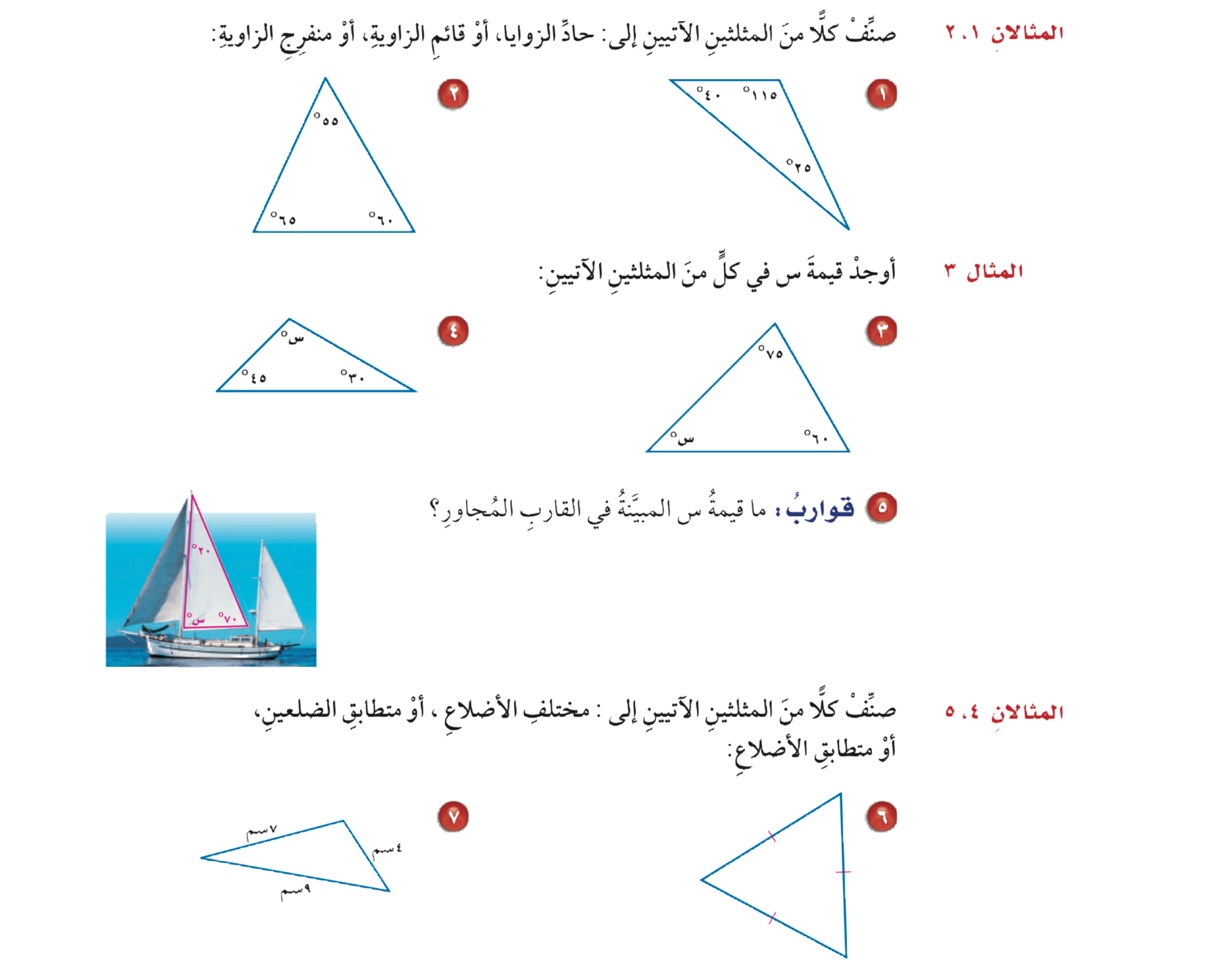 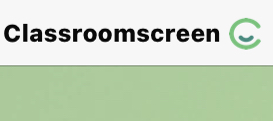 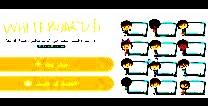 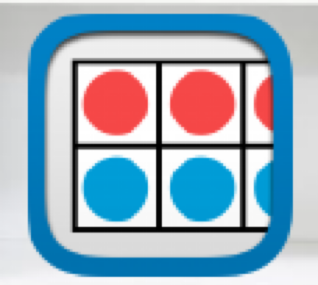 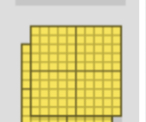 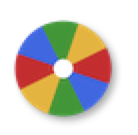 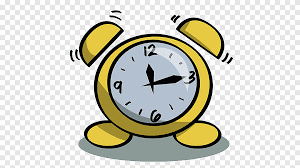 أدوات
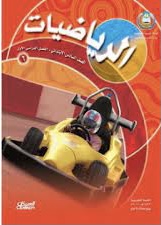 نشاط
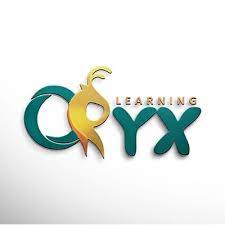 تـــــأكد
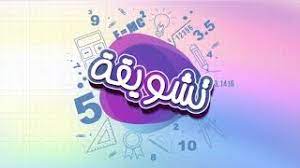 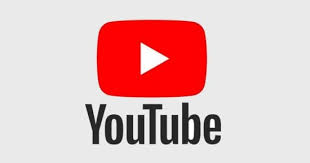 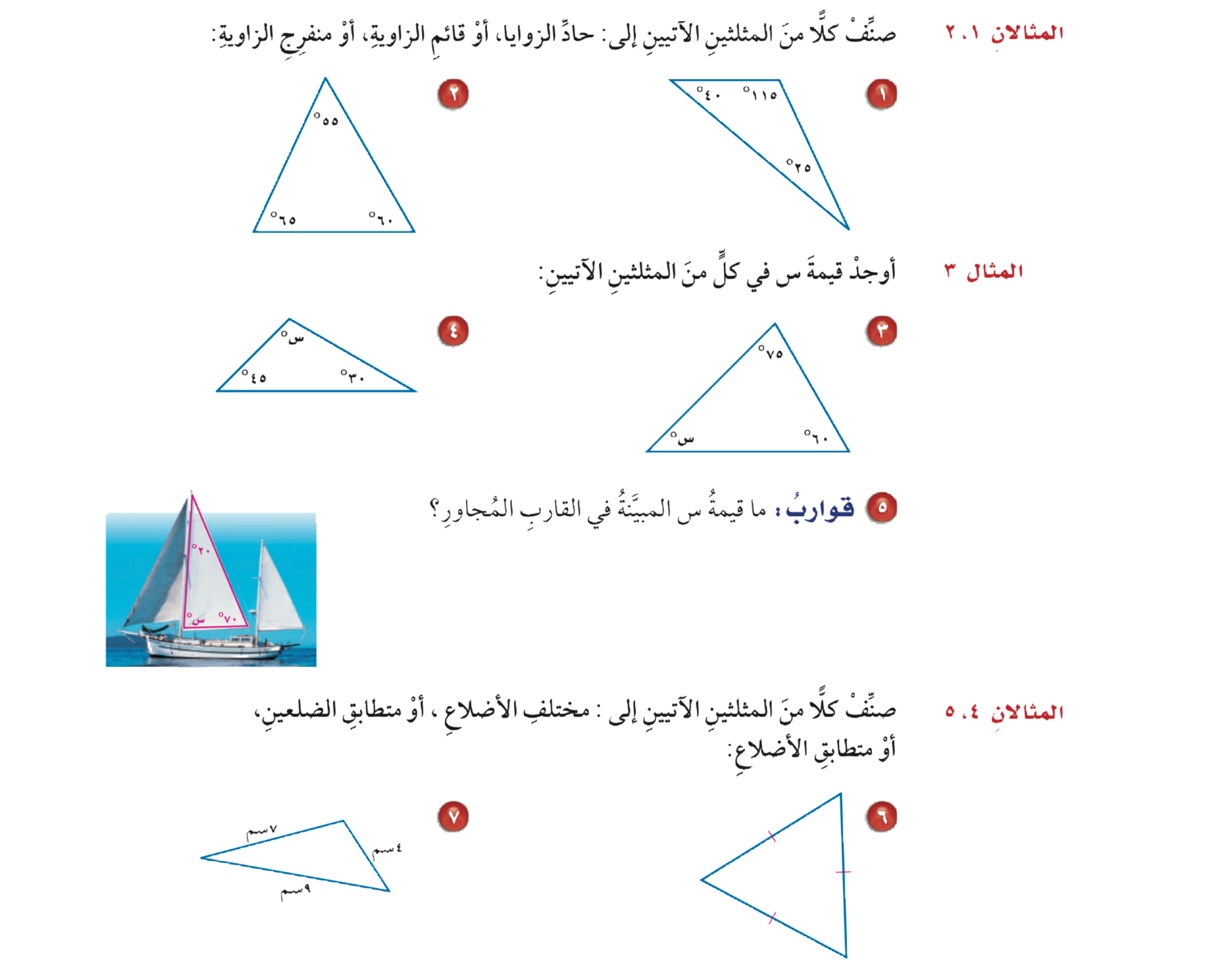 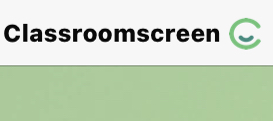 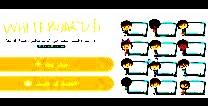 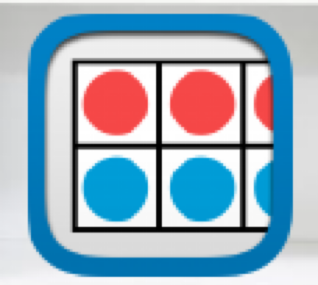 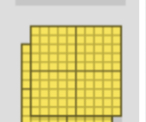 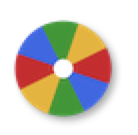 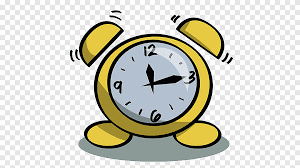 حاد الزاوية
منفرج الزاوية
أدوات
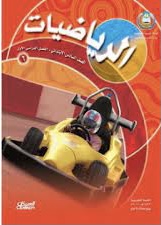 الحل
نشاط
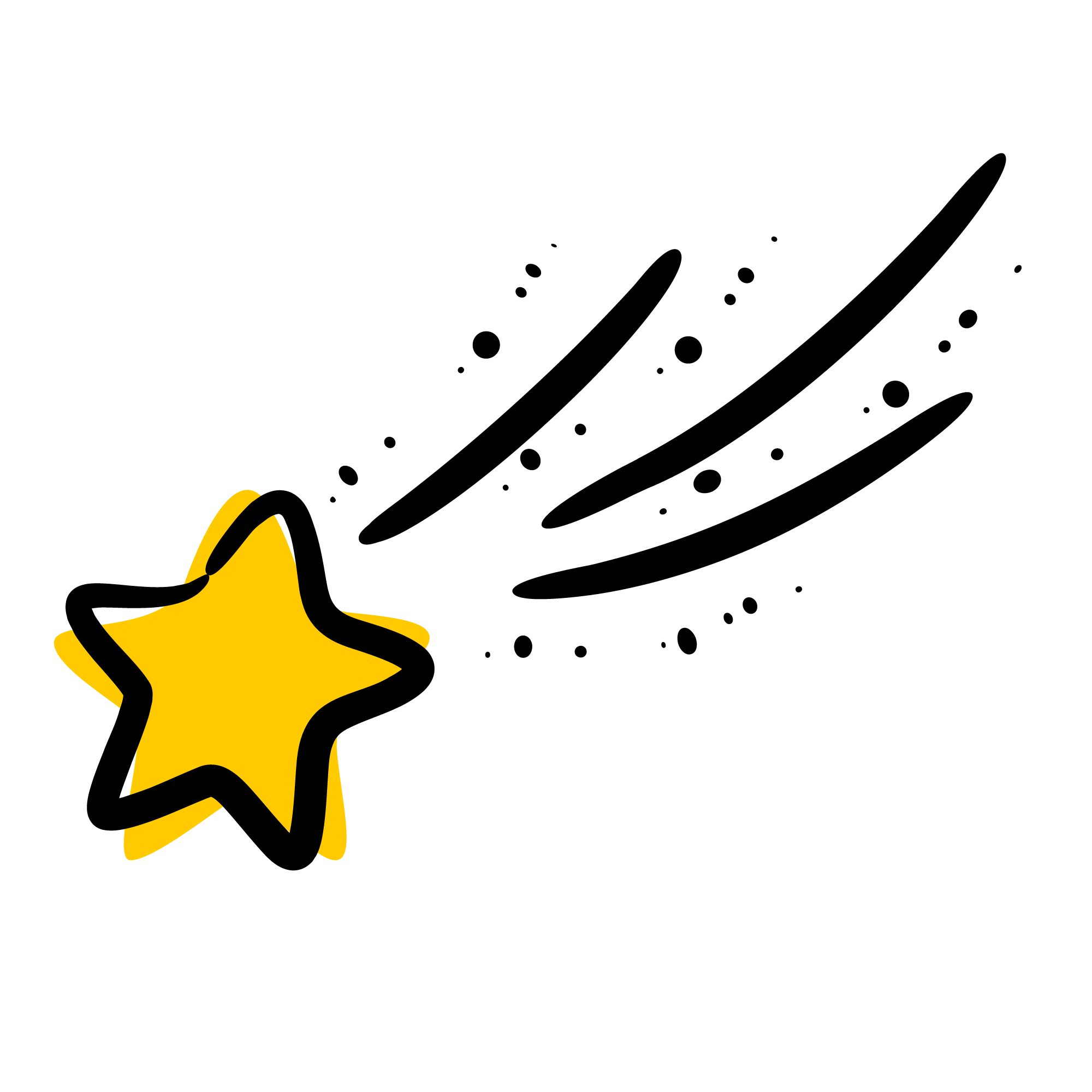 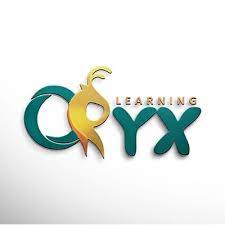 تـــــأكد
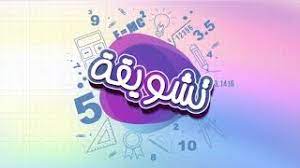 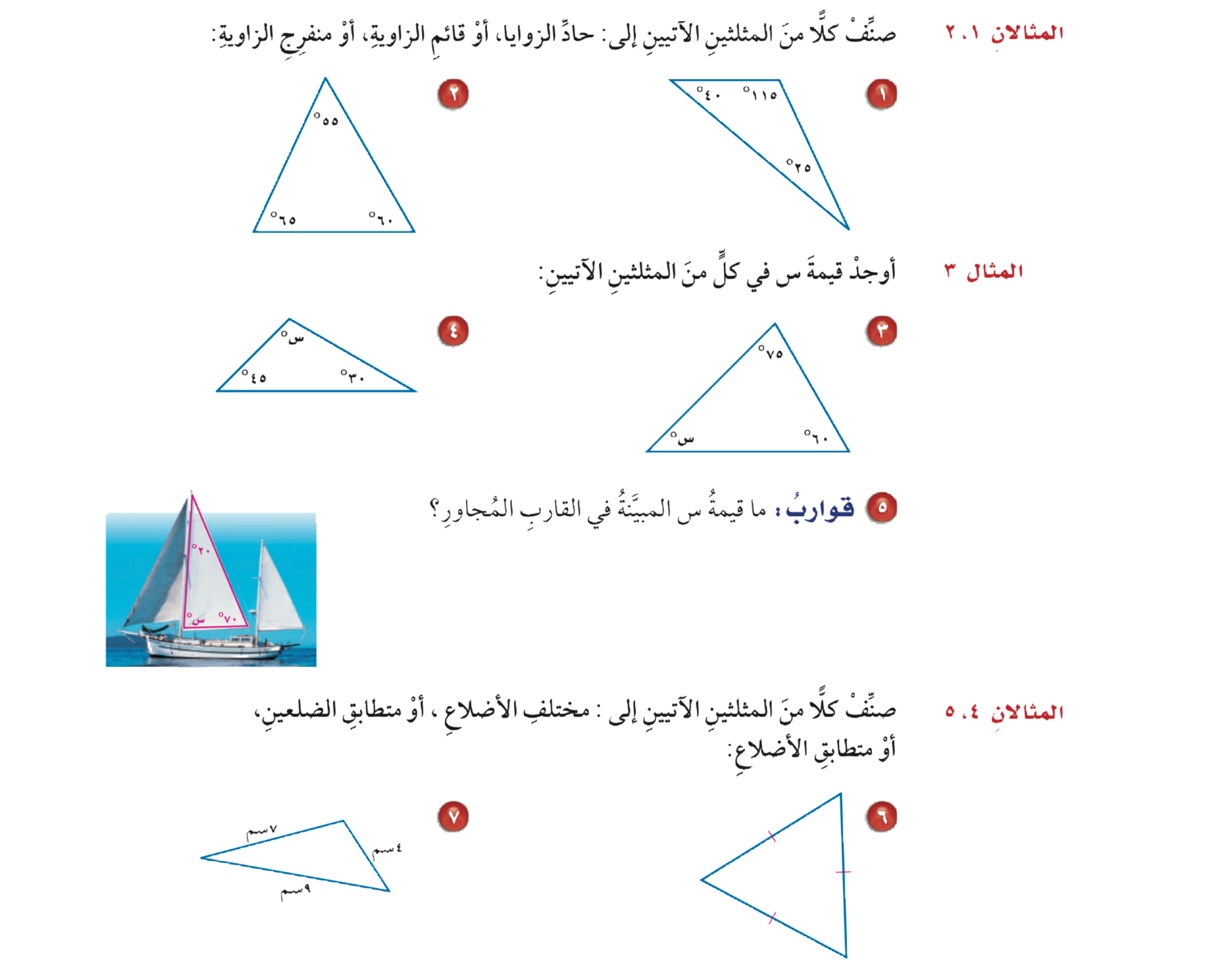 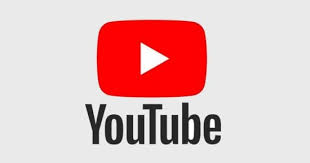 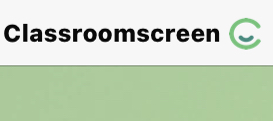 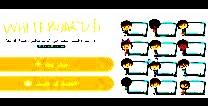 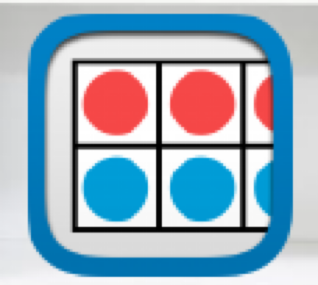 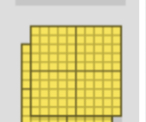 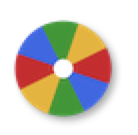 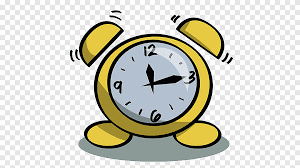 أدوات
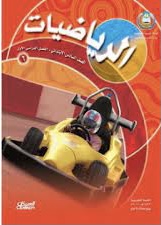 نشاط
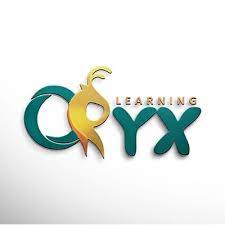 تـــــأكد
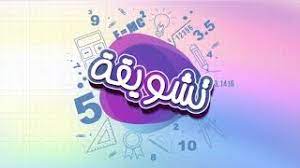 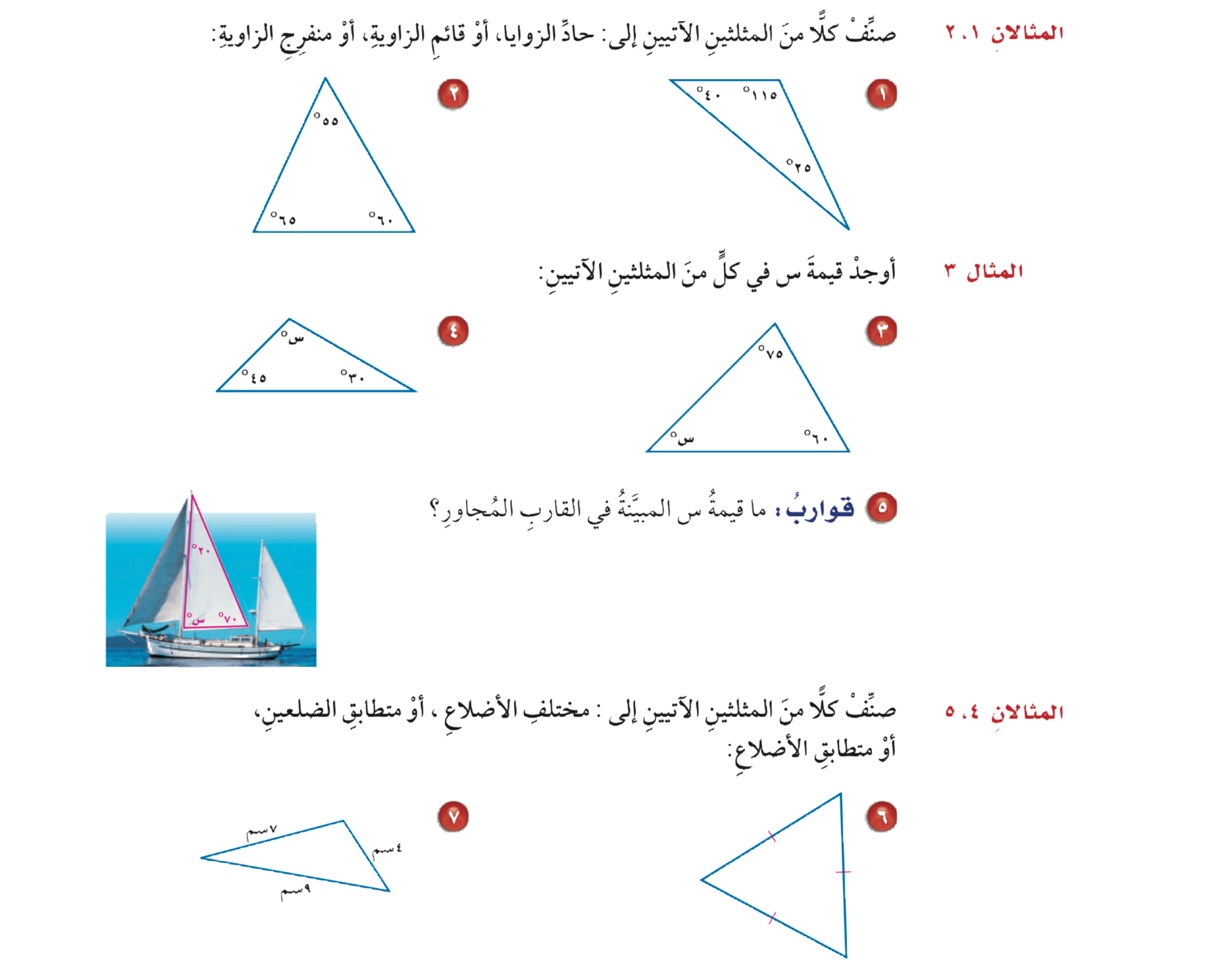 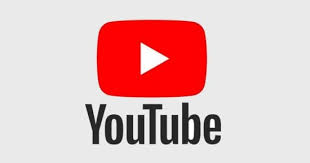 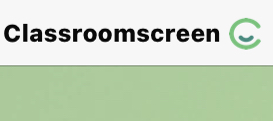 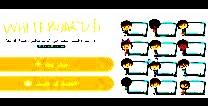 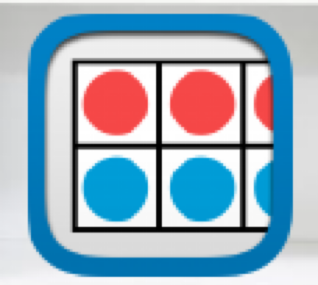 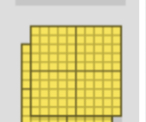 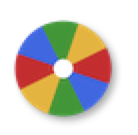 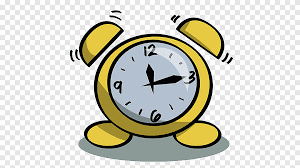 س= ١٠٥°
س= ٤٥°
أدوات
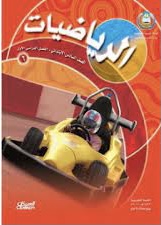 الحل
نشاط
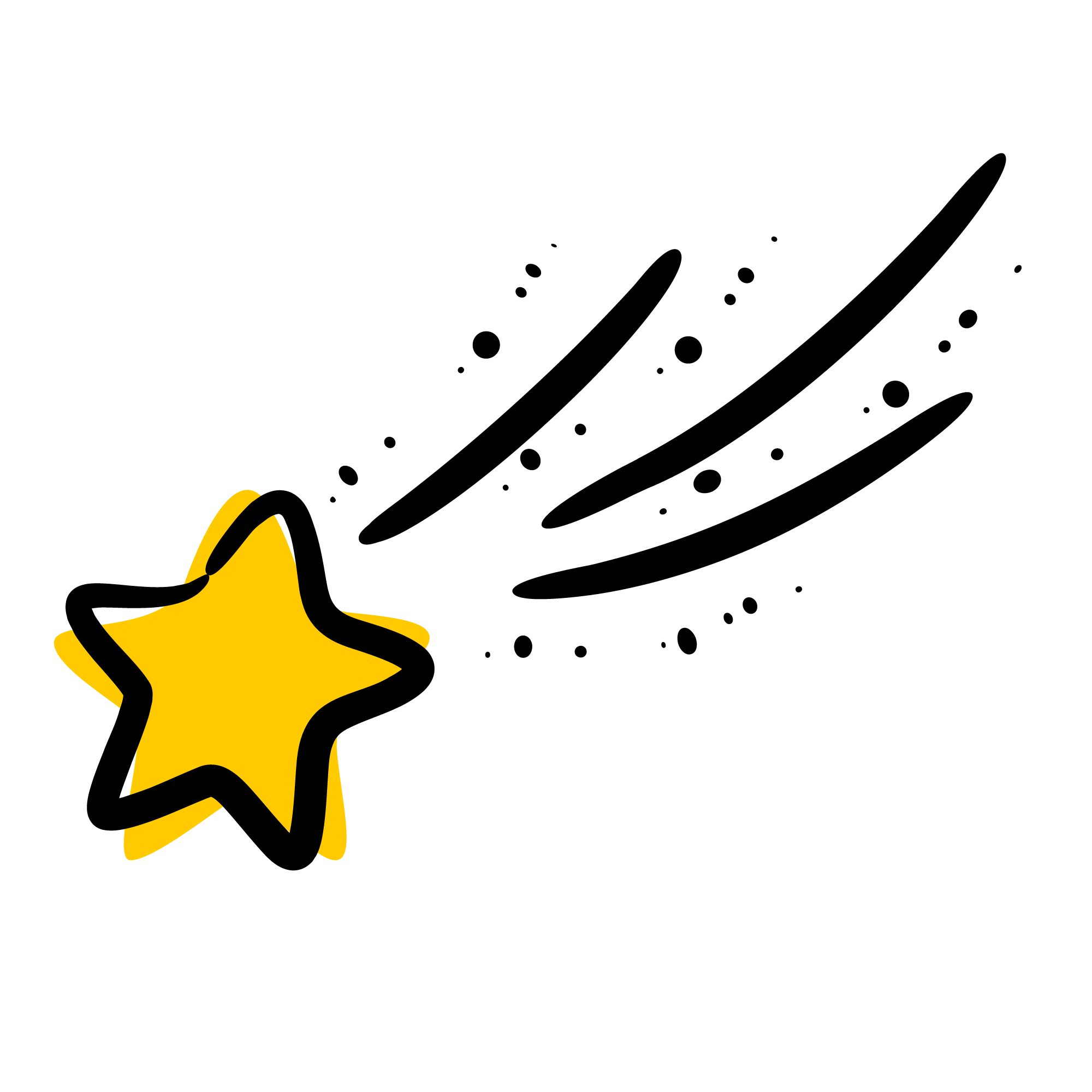 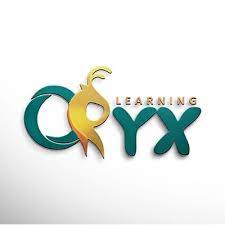 تـــــأكد
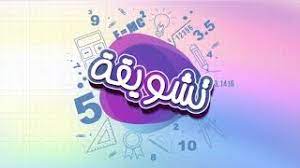 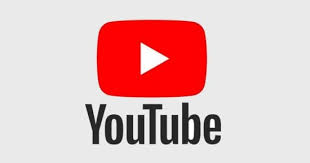 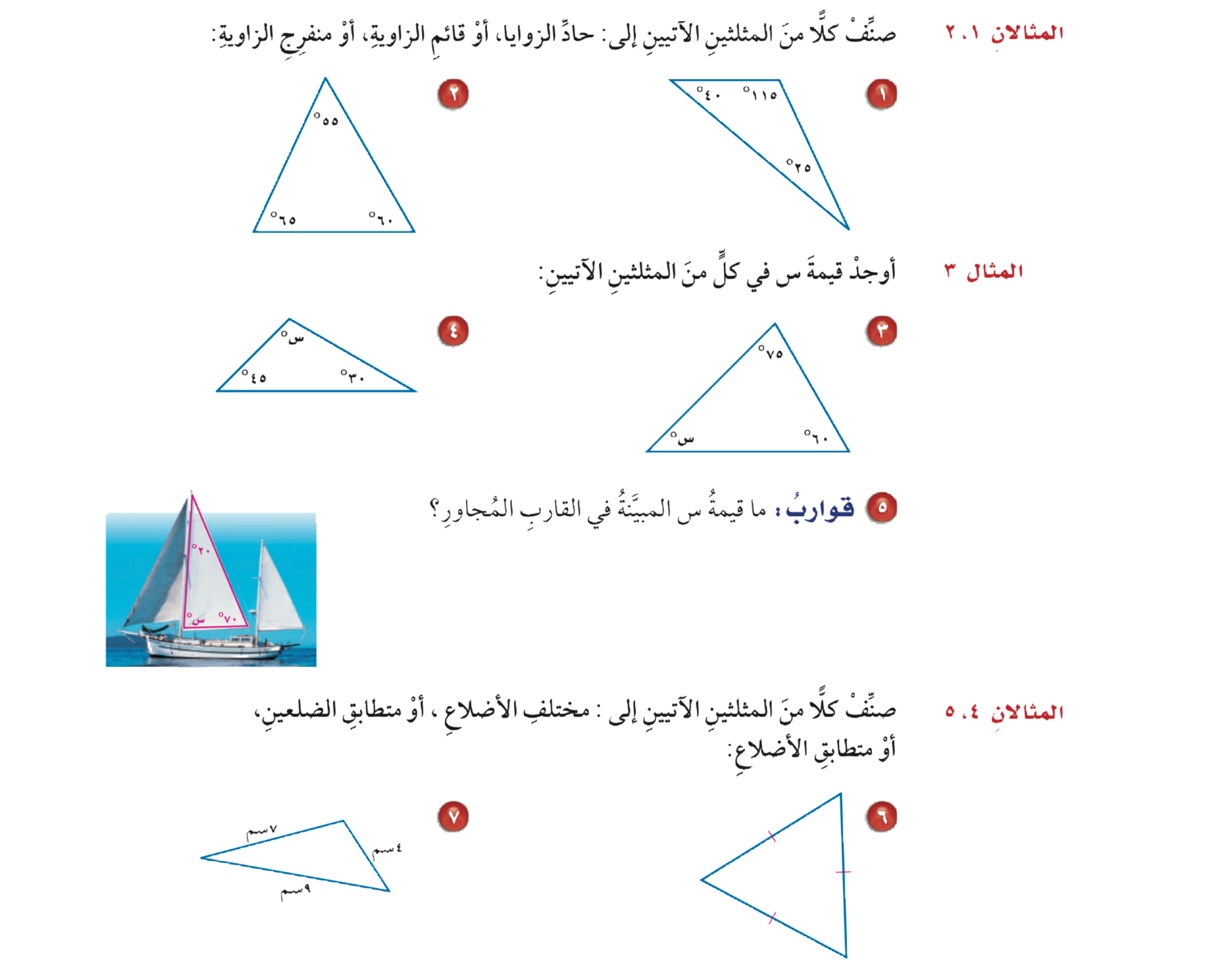 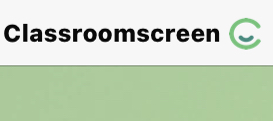 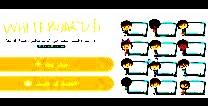 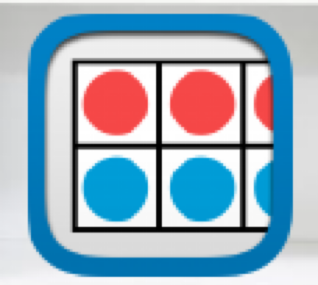 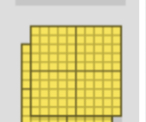 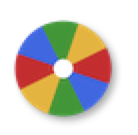 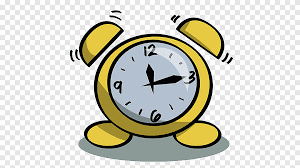 أدوات
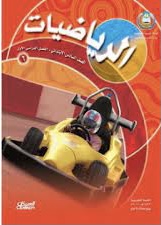 نشاط
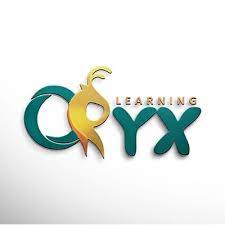 تـــــأكد
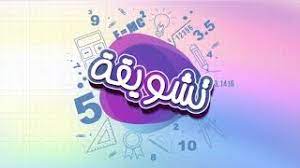 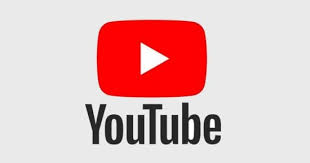 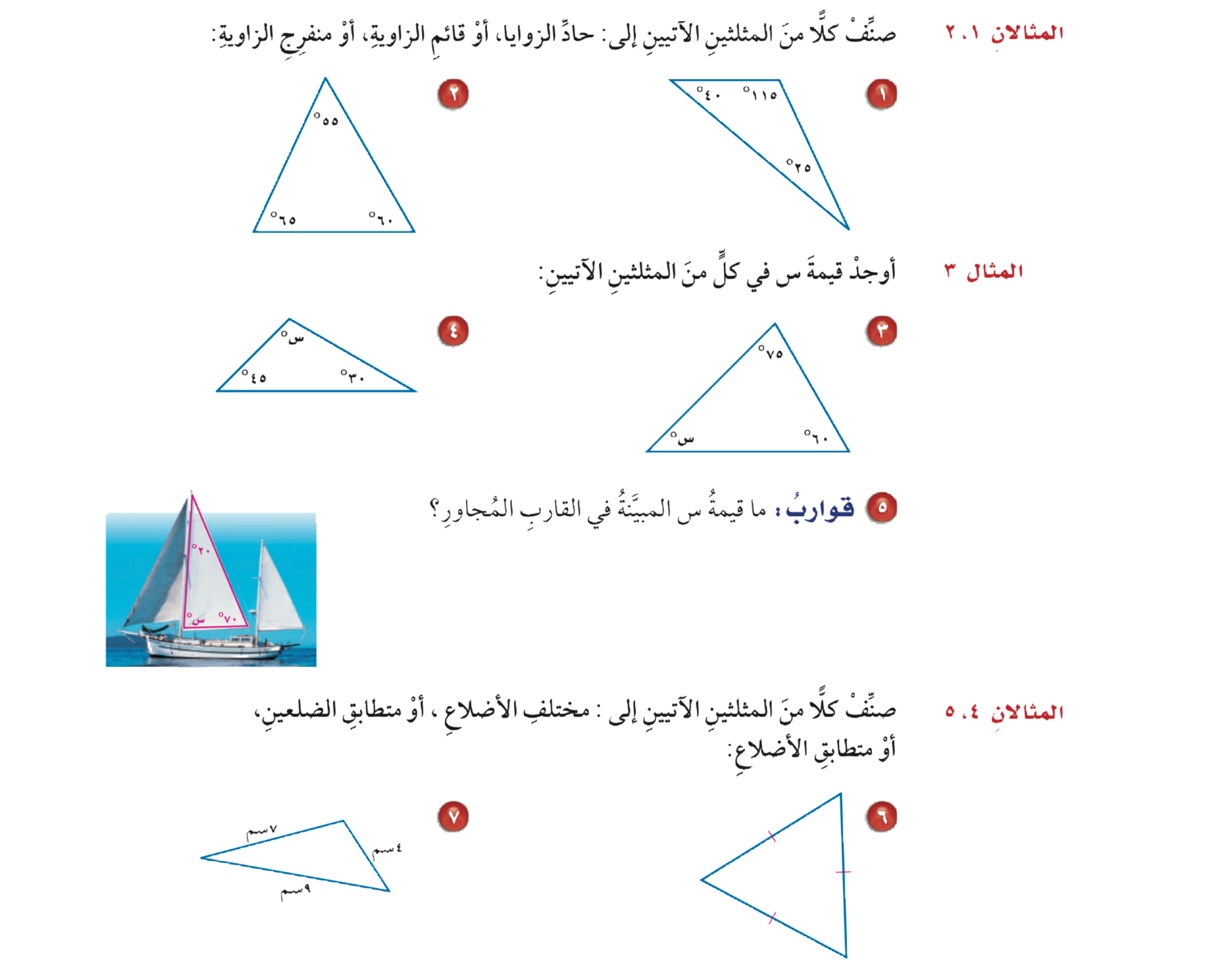 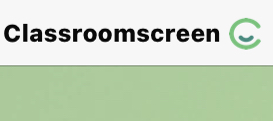 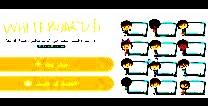 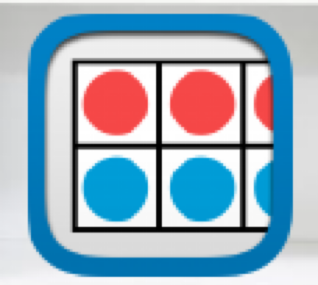 س= ٩٠°
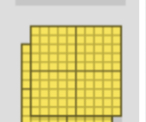 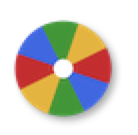 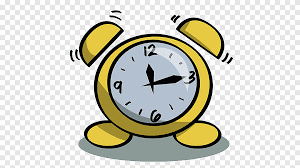 أدوات
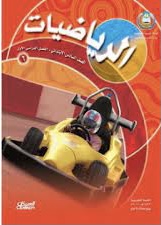 الحل
نشاط
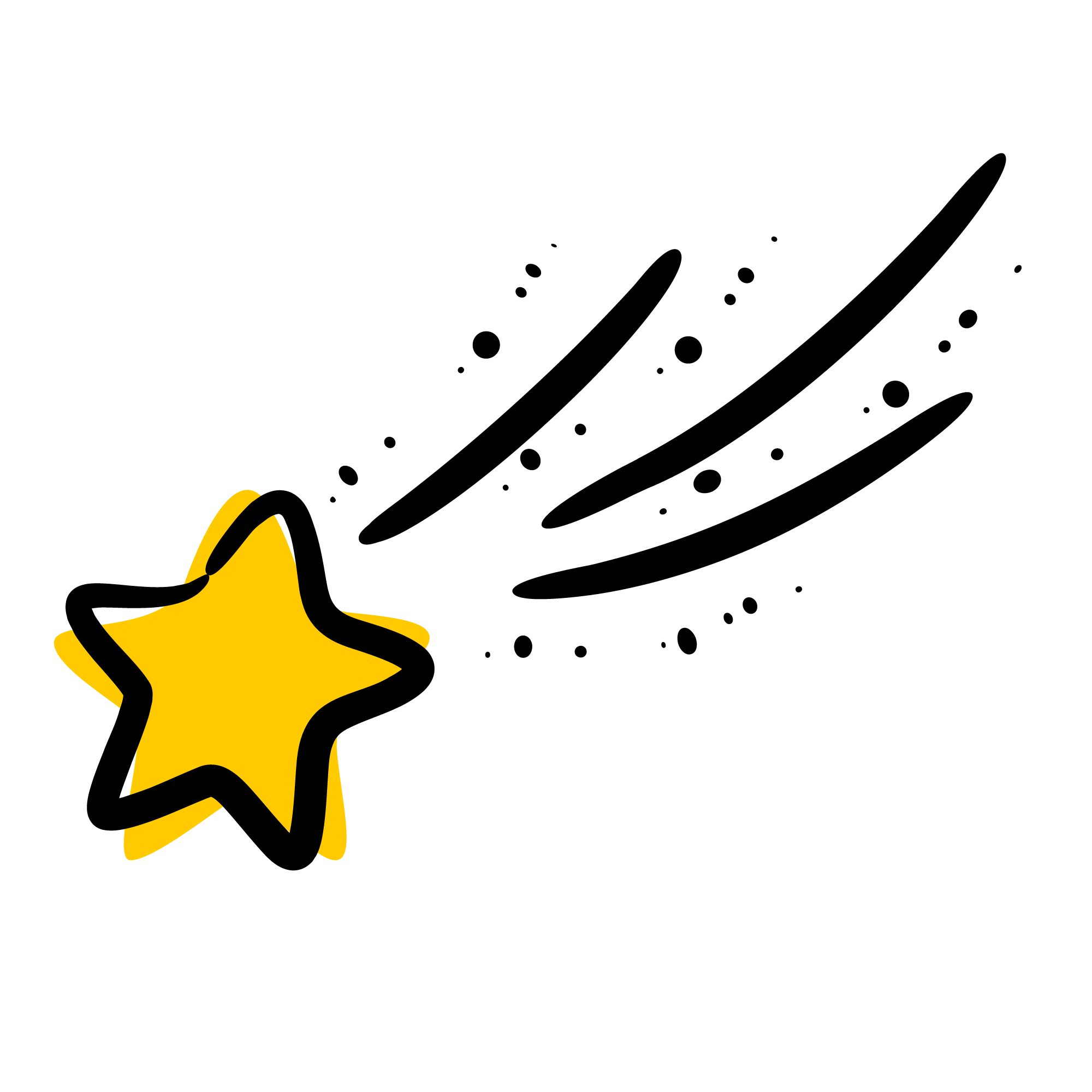 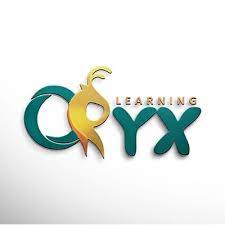 تـــــأكد
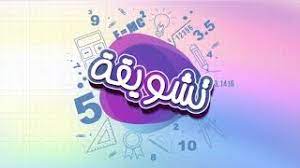 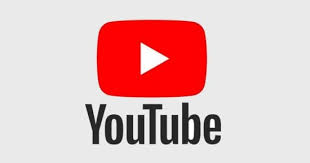 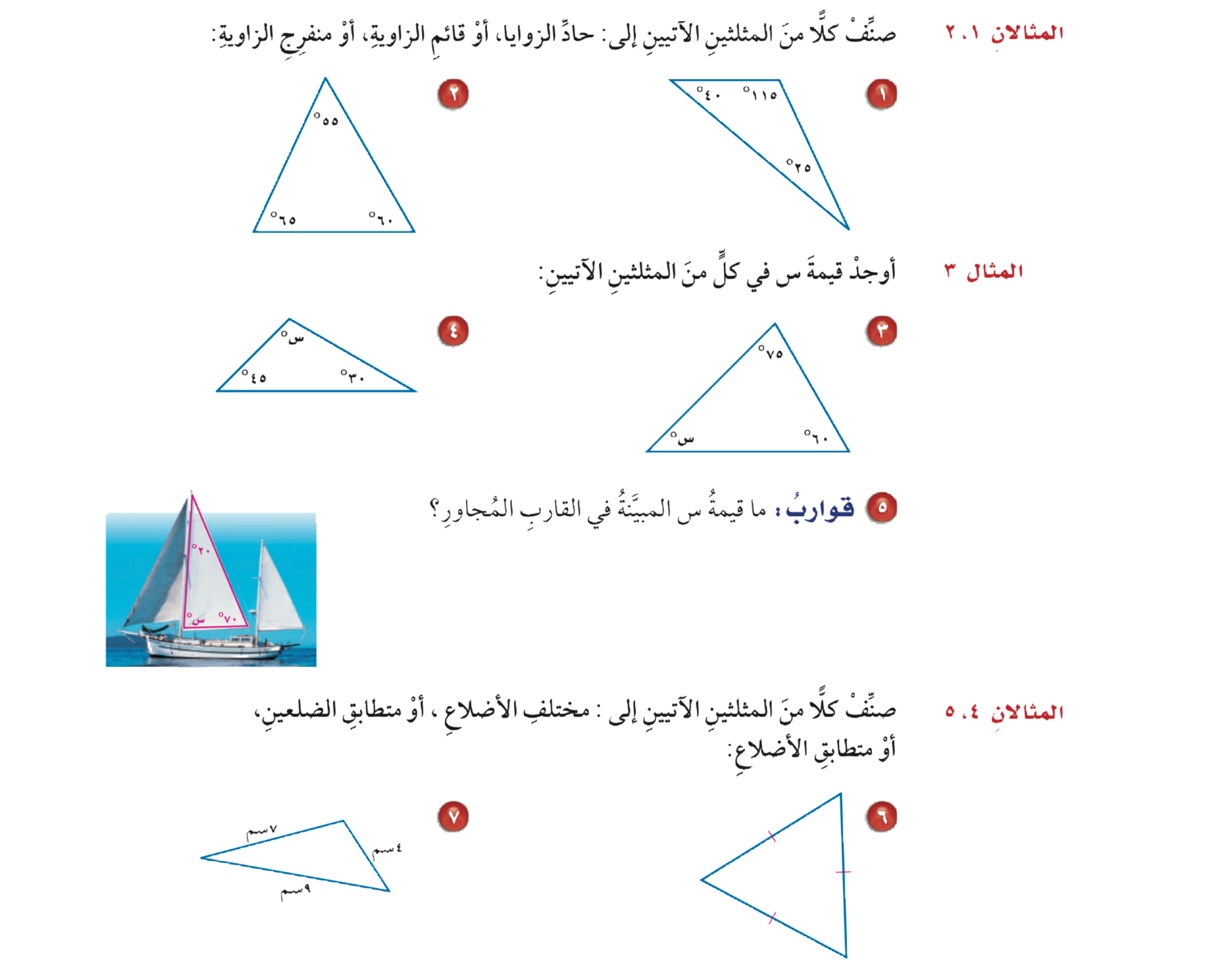 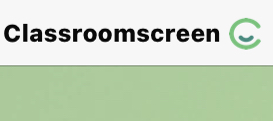 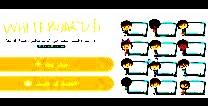 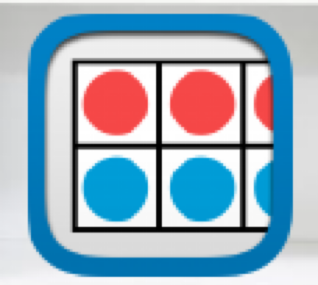 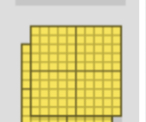 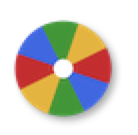 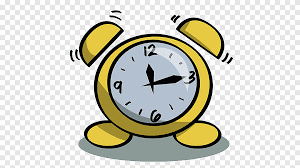 أدوات
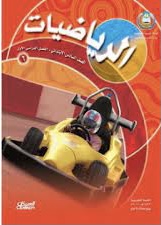 نشاط
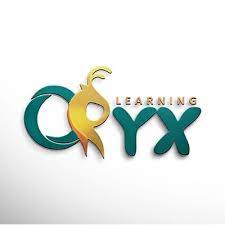 تـــــأكد
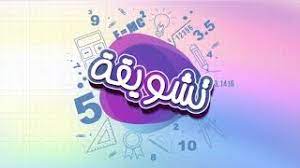 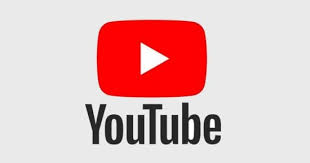 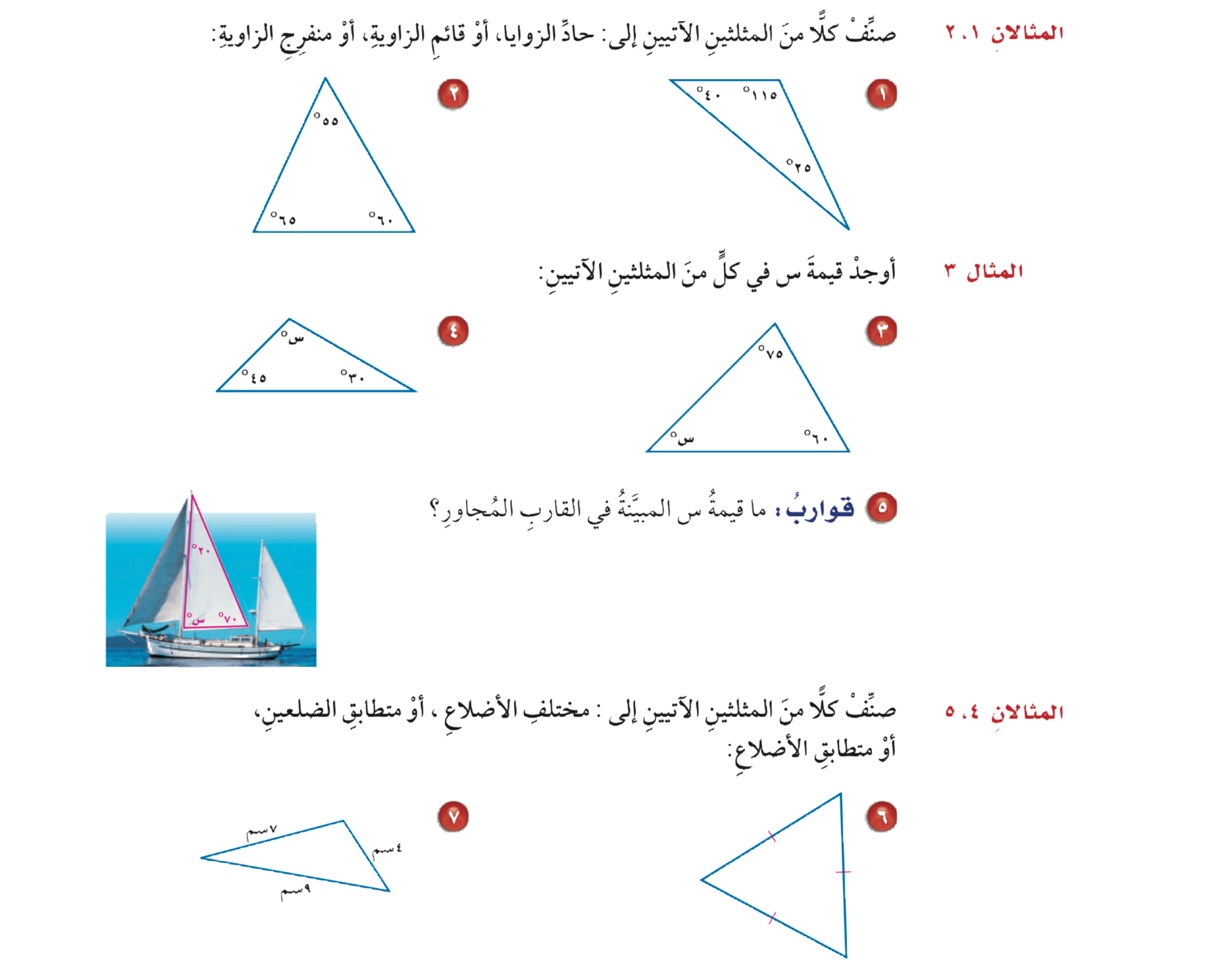 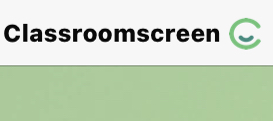 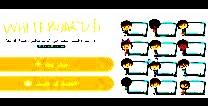 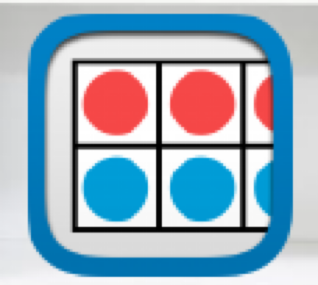 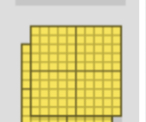 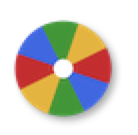 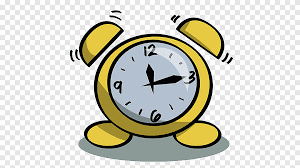 مختلف الأضلاع
متطابق الأضلاع
مسائل مهارات عليا
أدوات
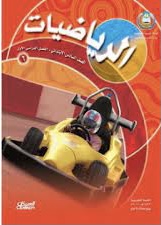 الحل
نشاط
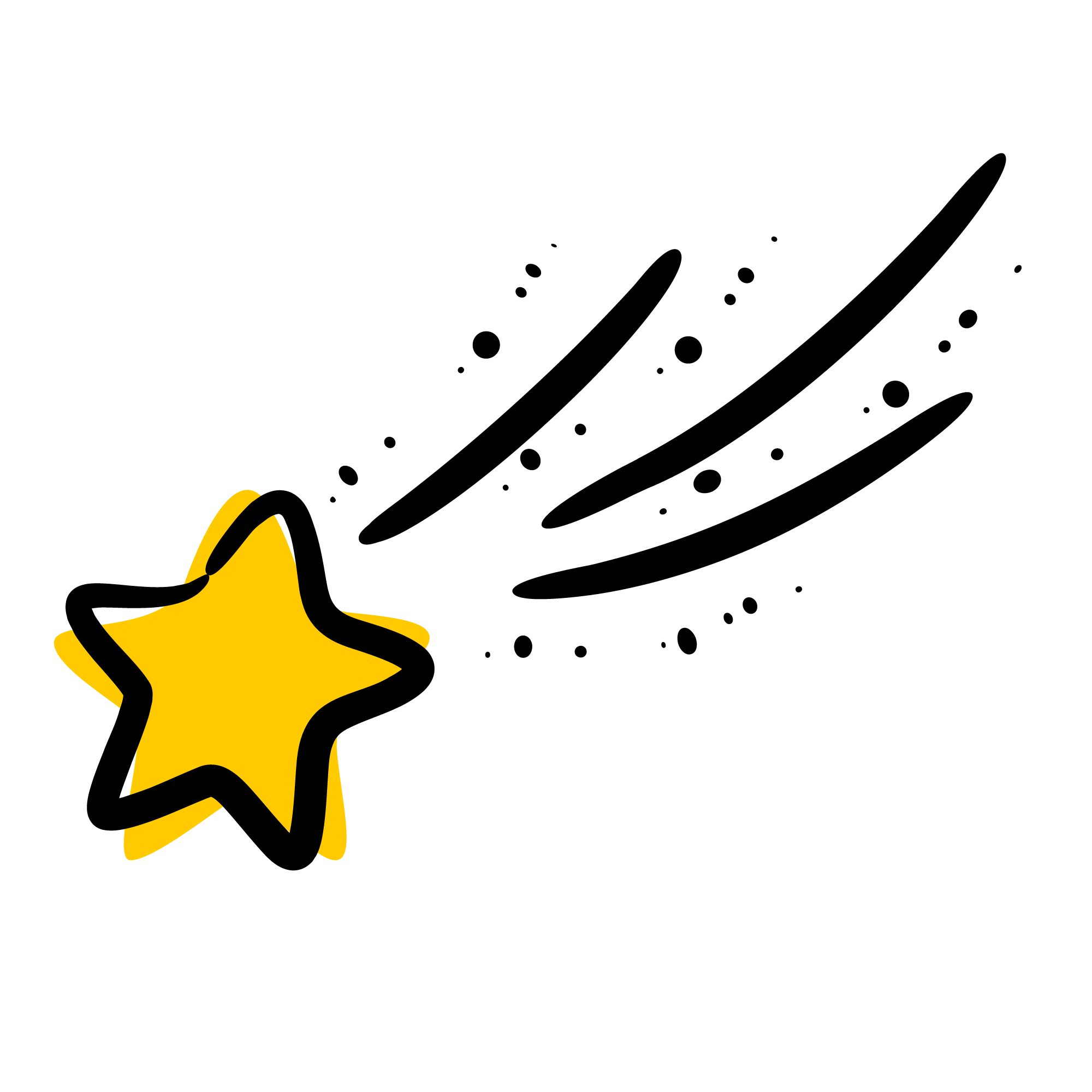 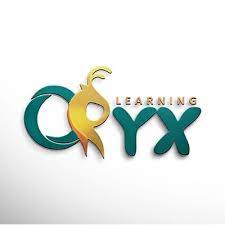 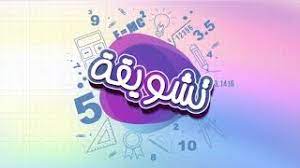 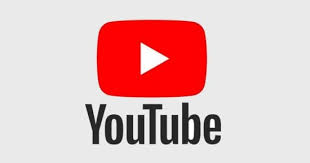 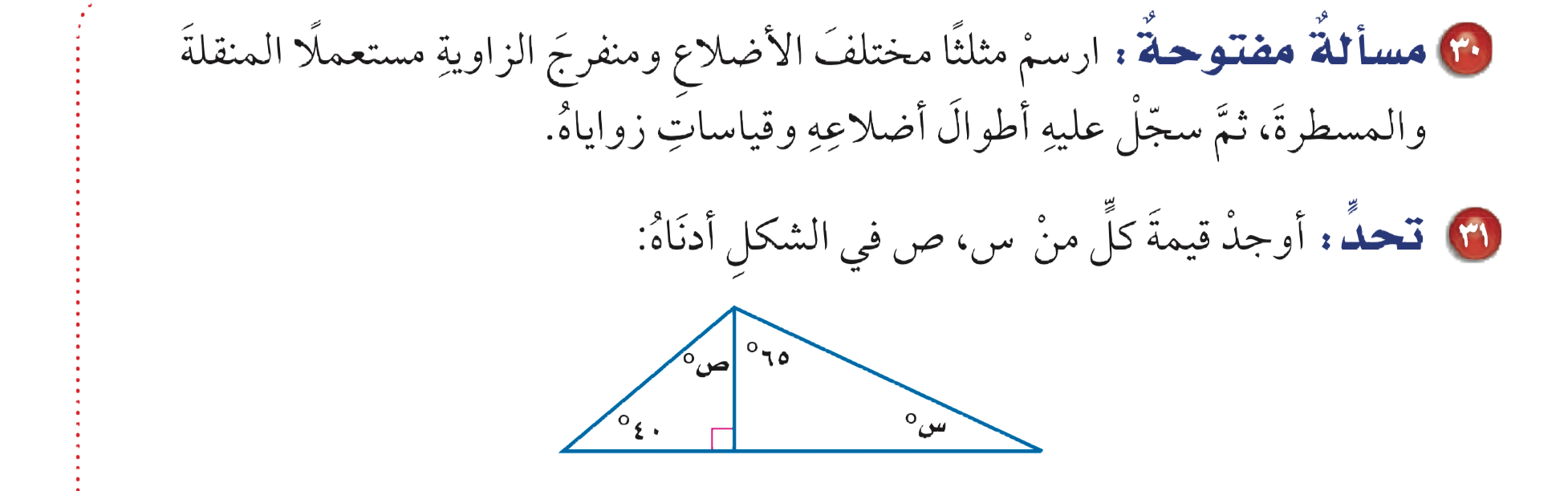 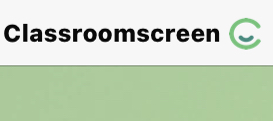 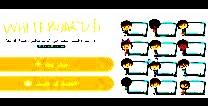 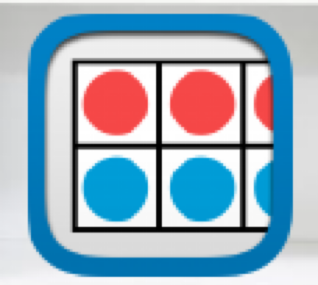 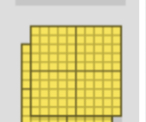 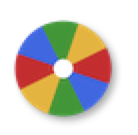 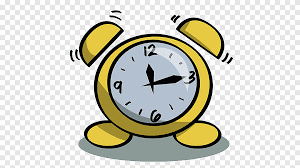 مسائل مهارات عليا
أدوات
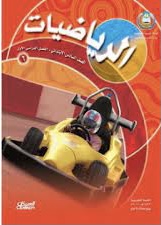 نشاط
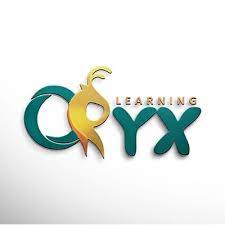 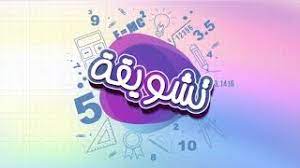 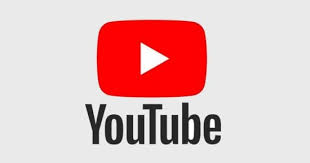 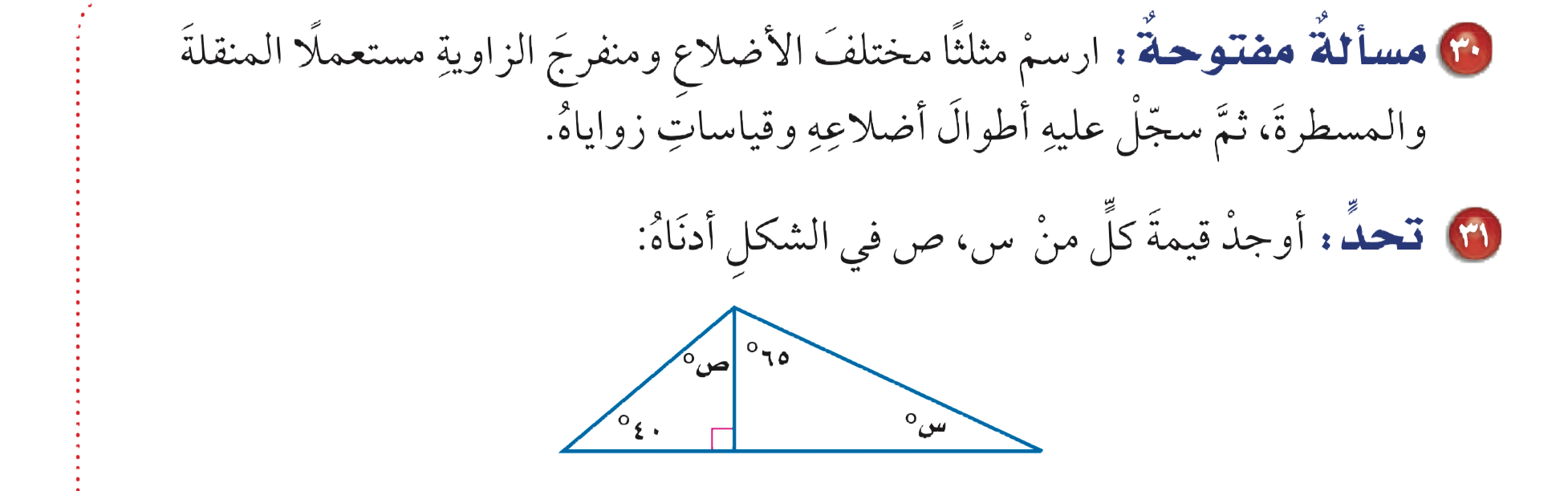 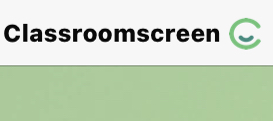 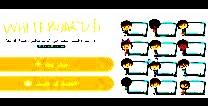 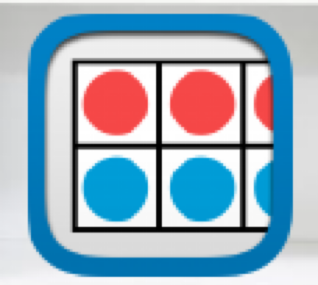 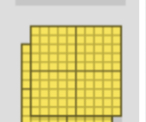 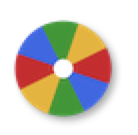 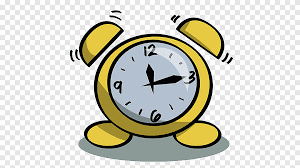 س= ٢٥°
ص= ٥٠°
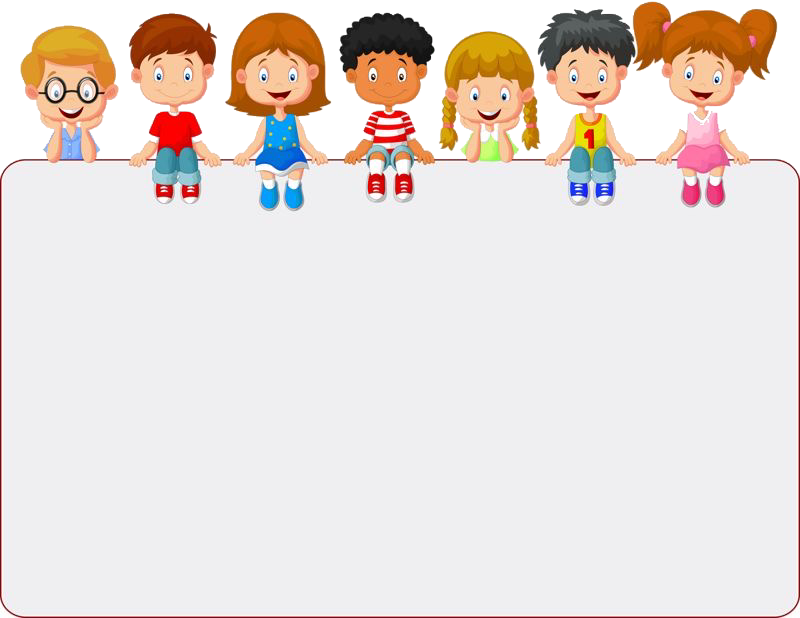 أدوات
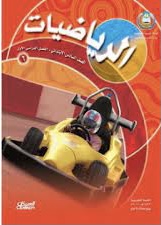 جدول التعلم
نشاط
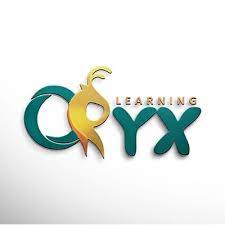 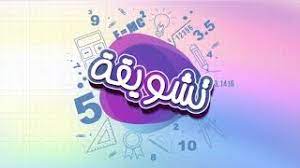 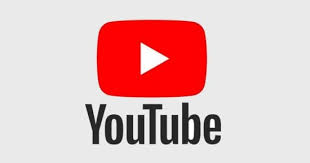 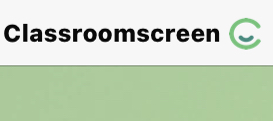 ماذا تعلمت
ماذا أعرف
ماذا أريد أن أعرف
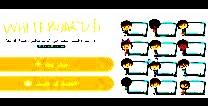 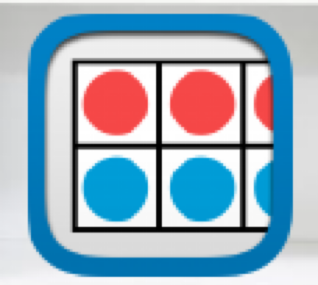 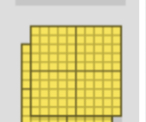 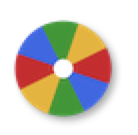 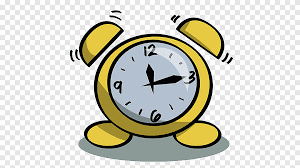 تقويم
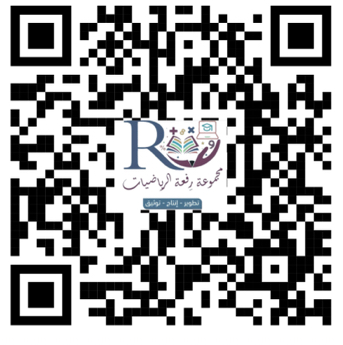 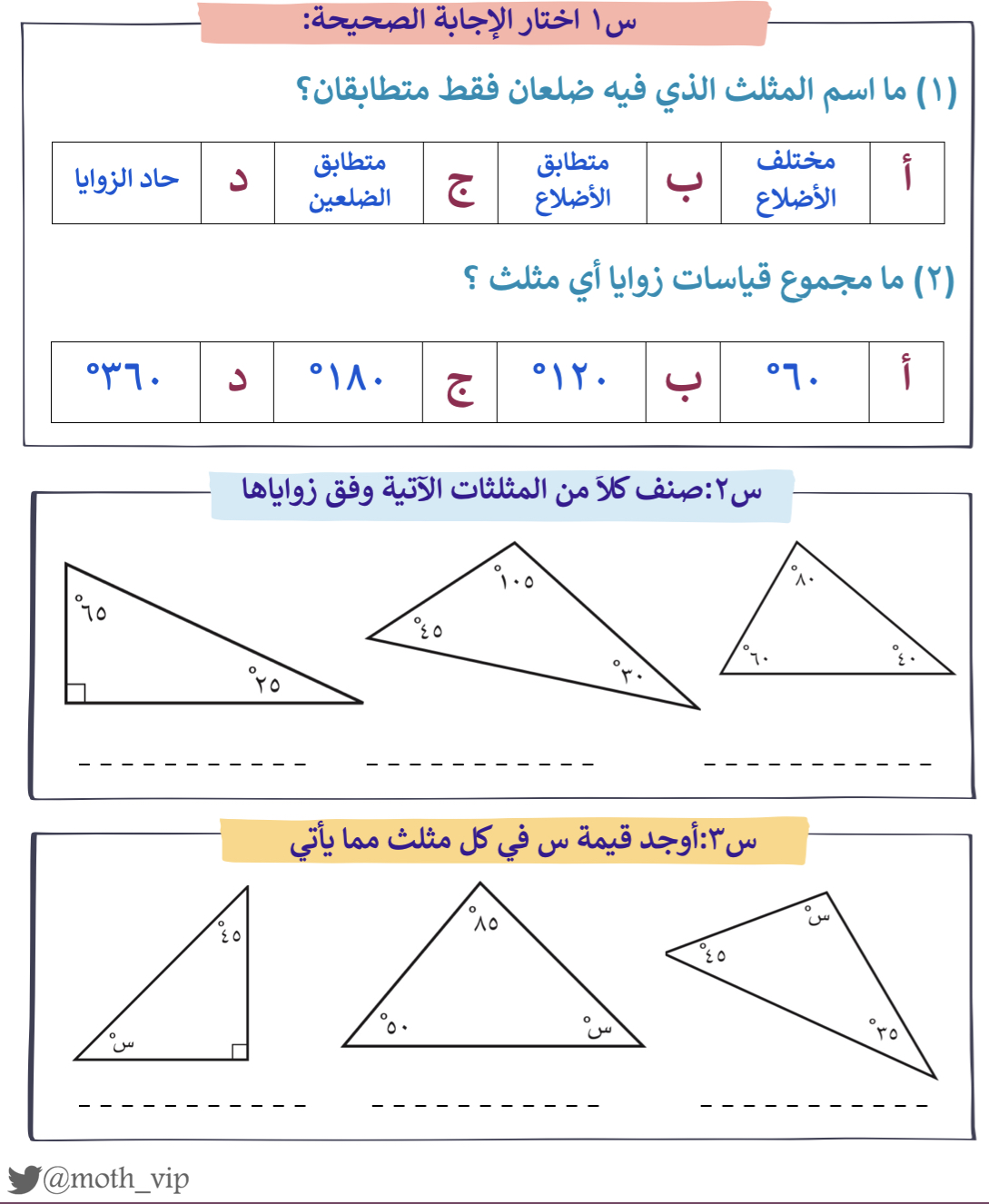 ختامي
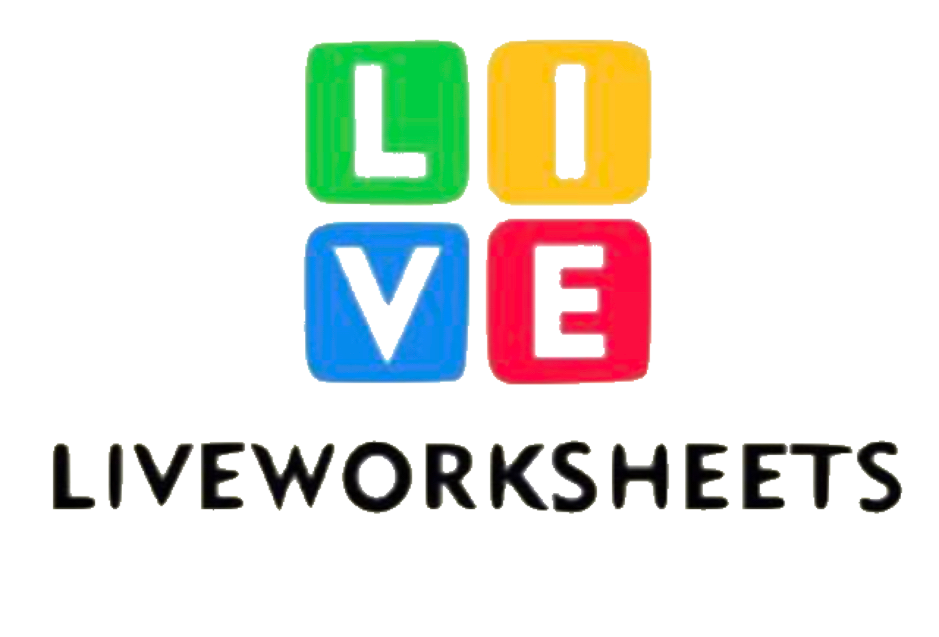 سؤال
ختاماً
الواجب
من ٨ إلى ٢١
صفحة
٨٩-٩٠
إن لم تُقدّم وقتك الثمين وجُهدك وتعبك لأجل هدف عظيم تسعى له فلن تصل إليه.